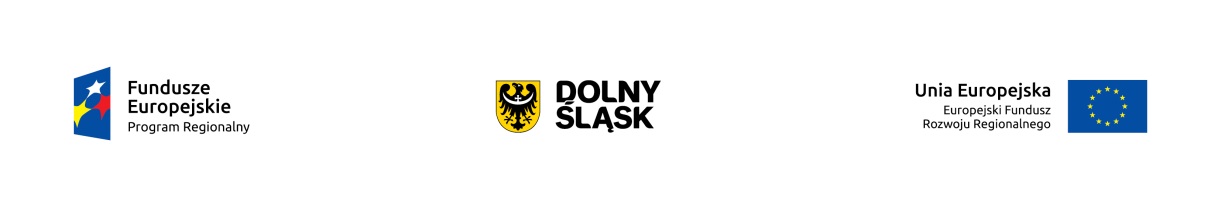 „Zarys procedury PZP w kontekście możliwości wystąpienia nieprawidłowości indywidualnej skutkującej pomniejszeniem wydatków kwalifikowalnych w projektach RPO WD 2014-2020”
Spotkanie współfinansowane przez Unię Europejską ze środków Europejskiego Funduszu Społecznego
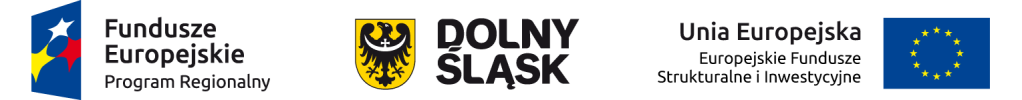 Akty prawne:

Ustawa z dnia 29 stycznia 2004 r. – Prawo zamówień publicznych (Dz. U. z 2017 r., poz. 1579) [dalej ustawa PZP].

Rozporządzenie Ministra Rozwoju z dnia 26 lipca 2016 r. w sprawie rodzajów dokumentów, jakich może zadać́ zamawiający od wykonawcy w postepowaniu o udzielenie zamówienia (Dz. U. z 2016 r., poz. 1126) [dalej Rozporządzanie w sprawie rodzajów dokumentów]

Ustawy z dnia 11 lipca 2014 r. o zasadach realizacji programów w zakresie polityki spójności finansowanych w perspektywie finansowej 2014-2020 (Dz. U. z 2017 r., poz. 1460 ze zm.) [dalej ustawa wdrożeniowa].

Rozporządzenie Parlamentu Europejskiego i Rady (UE) nr 1303/2013 z dnia 17 grudnia 2013 r. ustanawiającego wspólne przepisy dotyczące Europejskiego Funduszu Rozwoju Regionalnego, Europejskiego Funduszu Społecznego, Funduszu Spójności, Europejskiego Funduszu Rolnego na rzecz Rozwoju Obszarów Wiejskich oraz Europejskiego Funduszu Morskiego i Rybackiego oraz ustanawiające przepisy ogólne dotyczące Europejskiego Funduszu Rozwoju Regionalnego, Europejskiego Funduszu Społecznego, Funduszu Spójności i Europejskiego Funduszu Morskiego i Rybackiego oraz uchylające rozporządzenie Rady (WE) nr 1083/2006, (Dz. Urz. UEL 347 z 20.12.2013, s.320, z późn. zm.) [dalej Rozporządzenie 1303/2013].

Rozporządzenie z dnia 29 stycznia 2016 r. w sprawie warunków obniżania wartości korekt finansowych oraz wydatków poniesionych nieprawidłowo związanych z udzieleniem zamówienia (Dz. U. z 2016, poz. 200 ze zm.) [dalej Taryfikator].
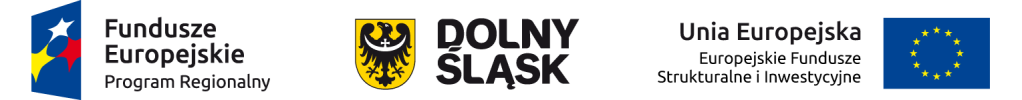 Nieprawidłowość indywidualna
Art. 2 pkt 14 ustawy wdrożeniowej
nieprawidłowością indywidualną - jest nieprawidłowość, o której mowa w art. 2 pkt 36 Rozporządzenia Parlamentu Europejskiego i Rady (UE) nr 1303/2013 z dnia 17 grudnia 2013 r. ustanawiającego wspólne przepisy dotyczące Europejskiego Funduszu Rozwoju Regionalnego, Europejskiego Funduszu Społecznego, Funduszu Spójności, Europejskiego Funduszu Rolnego na rzecz Rozwoju Obszarów Wiejskich oraz Europejskiego Funduszu Morskiego i Rybackiego oraz ustanawiające przepisy ogólne dotyczące Europejskiego Funduszu Rozwoju Regionalnego, Europejskiego Funduszu Społecznego, Funduszu Spójności i Europejskiego Funduszu Morskiego i Rybackiego oraz uchylające rozporządzenie Rady (WE) nr 1083/2006, (Dz. Urz. UE 347 z 20.12.2013, s.320, z późn. zm.)
Art. 2 pkt 36 Rozporządzenia 1303/2013
nieprawidłowość - oznacza każde naruszenie prawa unijnego lub prawa krajowego dotyczącego stosowania prawa unijnego, wynikające z działania lub zaniechania podmiotu gospodarczego zaangażowanego we wdrażanie EFSI, które ma lub może mieć szkodliwy wpływ na budżet Unii poprzez obciążenie budżetu Unii nieuzasadnionym wydatkiem.
Elementy nieprawidłowości indywidualnej:
Naruszenie prawa
Naruszenie zapisów ustawy z dnia 29 stycznia 2004 r. – Prawo zamówień publicznych (Dz. U. z 2017 r., poz. 1579) 
Działanie lub zaniechanie podmiotu gospodarczego 
(zgodnie z art. 2 pkt 37 Rozporządzenia 1303/2013 przez podmiot gospodarczy rozumie się każdą osobę fizyczną lub prawną lub inny podmiot biorący udział we wdrażaniu pomocy z EFSI, z wyjątkiem państwa członkowskiego wykonującego swoje uprawnienia władzy publicznej).
szkoda w budżecie ogólnym Unii Europejskiej
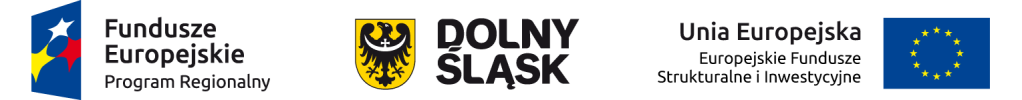 Szkoda jako element nieprawidłowości indywidualnej
Wyrok Europejskiego Trybunału Sprawiedliwości, z dnia 15.09.2005 r. w sprawie C-199/03 Irlandia przeciwko Komisji, Zb. Orz. s. I/8027.
„(…) nawet takie nieprawidłowości, które nie mają szczególnego wpływu finansowego i nie prowadzą do żadnych nienależnych wypłat lub nadpłat ze strony Wspólnoty, mogą poważnie szkodzić interesom finansowym UE i z tego względu uzasadniają zastosowanie korekt finansowych.”

Wyrok Trybunału Sprawiedliwości Unii Europejskiej (dalej TSUE) z 14 lipca 2016 C-406/14 Wrocław – miasto na prawach powiatu przeciwko Ministrowi Infrastruktury.

„ (…) Niemniej jednak z definicji zawartej w art. 2 pkt 7 owego rozporządzenia wynika, że naruszenie prawa Unii stanowi nieprawidłowość w rozumieniu tego przepisu jedynie wtedy, gdy powoduje ono lub mogłoby powodować szkodę w budżecie ogólnym Unii w drodze finansowania nieuzasadnionego wydatku. Naruszenie takie należy zatem uznać za nieprawidłowość, o ile może ono jako takie mieć skutki budżetowe. Natomiast nie trzeba udowadniać wystąpienia konkretnych skutków finansowych (…). W konsekwencji należy stwierdzić, że uchybienie zasadom udzielania zamówień publicznych stanowi nieprawidłowość w rozumieniu art. 2 pkt 7 rozporządzenia nr 1083/2006, o ile nie można wykluczyć, że uchybienie to miało wpływ na budżet odnośnie funduszu”

Wyrok Naczelnego Sądu Administracyjnego z dnia 2 września 2015 r., sygn. akt. II GSK 1653/14 
„(…) Szkodą w interesach finansowych UE jest finansowanie z funduszy unijnych nieuzasadnionego wydatku, z kolei nieuzasadniony wydatek to taki, który poniesiony został z naruszeniem podstawowych zasad prawa wspólnotowego, w tym zasad przepisów u.p.z.p. Do oceny, czy doszło do naruszenia przepisów regulujących realizację projektu w ramach programu operacyjnego nie ma podstawowego znaczenia wystąpienie rzeczywistej szkody. Wystarczy stwierdzenie możliwości wystąpienia potencjalnej szkody w budżecie UE”.
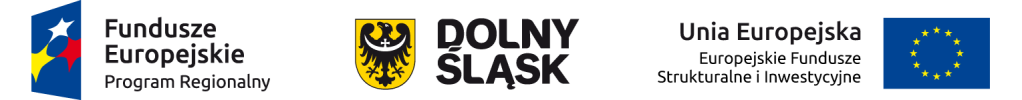 Szkoda jako element nieprawidłowości indywidualnej
Wyrok Naczelnego Sądu Administracyjnego z dnia 11 października 2016 r., sygn. akt. II GSK 3052/15
„(…) Reasumując Naczelny Sad Administracyjny podziela stanowisko Sądu I instancji, że naruszenie przepisów dotyczących zamówień publicznych stanowi nieprawidłowość uzasadniającą konieczność dokonania korekty finansowej, o ile nie można wykluczyć, ze uchybienie to miało wpływ na budżet odnośnego funduszu.”
Wyrok Wojewódzkiego Sądu Administracyjnego we Wrocławiu z dnia 19.02.2015 r., sygn. akt III SA/Wr 853/14
„(…) Jeśli idzie o szkodę w budżecie ogólnym UE, Sąd podkreśla, że może to być nie tylko szkoda rzeczywista, ale i potencjalna, o którą chodzi w rozpatrywanej sprawie, wbrew sugestiom zawartym w skardze, że w istocie może chodzić tylko o szkodę rzeczywistą, a taka nie wystąpiła.”
Wyrok Naczelnego Sądu Administracyjnego z dnia 13 grudnia 2016 r., sygn. akt. II GSK 1213/15
„Zauważyć trzeba, że w powołanej już decyzji Komisji z 19 grudnia 2013 r. [Decyzja Komisji z dnia 19.12.2013 r. w sprawie określenia i zatwierdzenia wytycznych dotyczących określania korekt finansowych dokonywanych przez Komisję w odniesieniu do wydatków finansowanych przez Unię w ramach zarzadzania dzielonego, w przypadku nieprzestrzegania przepisów dotyczących zamówień publicznych – C(2013) 9527 – przypis] wskazano, że zaktualizowane wytyczne odzwierciedlają doświadczenia nabyte w trakcie stosowania poprzednich wytycznych i mają na celu dostarczenie wyjaśnień dotyczących poziomu korekt które maja być stosowane zgodnie z zasadą proporcjonalności oraz z uwzględnieniem orzecznictwa TSUE. Wskazano też, ze celem korekt jest przywrócenie sytuacji, gdy wszystkie wydatki deklarowane do finansowania unijnego są prawidłowe oraz zgodne z prawem i odpowiednimi zasadami i przepisami prawa krajowego oraz unijnymi”.
„(…) Korekta finansowa nie jest zaś ani karą ani sankcją administracyjną….”
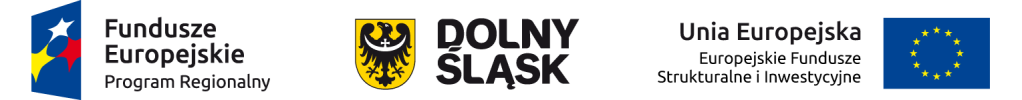 Szkoda jako element nieprawidłowości indywidualnej
Wytyczne w zakresie sposobu korygowania i odzyskiwania nieprawidłowych wydatków oraz raportowania nieprawidłowości w ramach programów operacyjnych polityki spójności na lata 2014-2020 MIiR/H/22(1)/07/15 

Rozdział 5 pkt 2

„Poprzez naruszenie prawa należy rozumieć nie tylko naruszenie przepisów aktów prawnych, takich jak ustawy czy rozporządzenia, ale również zasad określonych w dokumentach, których obowiązek stosowania wynika z umowy o dofinansowanie projektu, decyzji o dofinansowaniu projektu lub kontraktu terytorialnego”. 

Rozdział 5 pkt 3 
„Istotnym elementem definicji nieprawidłowości jest pojęcie szkody dla budżetu UE, która może być szkodą realną (gdy nieprawidłowość ma szkodliwy wpływ na budżet UE, tj. gdy nieprawidłowość została wykryta po sfinansowaniu nieprawidłowego wydatku ze środków polityki spójności) albo tylko potencjalną (gdy nieprawidłowość może mieć szkodliwy wpływ na budżet UE). Zaistnienie szkody potencjalnej jest wystarczające, by można było stwierdzić wystąpienie nieprawidłowości. Ze szkodą potencjalną mamy do czynienia wówczas, gdy nie doszło do sfinansowania nieprawidłowego wydatku ze środków polityki spójności, lecz istniało takie ryzyko, gdyby nieprawidłowość nie została wykryta przed wypłatą tych środków”.
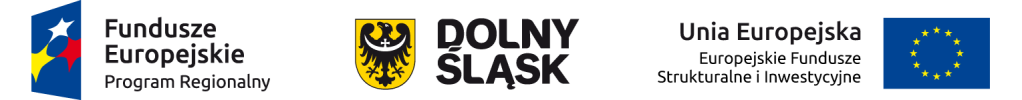 Stwierdzenie nieprawidłowości indywidualnej
Art. 24 ust. 1 ustawy wdrożeniowej
Stwierdzenie wystąpienia nieprawidłowości indywidualnej albo nieprawidłowości systemowej zwanych dalej nieprawidłowościami, powoduje powstanie obowiązku podjęcia przez właściwą instytucję odpowiednich działań, o których mowa w ust. 9 lub 11.
Art. 24 ust. 9 pkt 1 ustawy wdrożeniowej
W przypadku stwierdzenia wystąpienia nieprawidłowości indywidualnej przed zatwierdzeniem wniosku o płatność - instytucja zatwierdzająca wniosek o płatność dokonuje pomniejszenia wartości wydatków kwalifikowalnych ujętych we wniosku o płatność złożonym przez beneficjenta o kwotę wydatków poniesionych nieprawidłowo.
Art. 24 ust. 9 pkt 2 ustawy wdrożeniowej
W przypadku stwierdzenia wystąpienia nieprawidłowości indywidualnej w uprzednio zatwierdzonym wniosku o płatność właściwa instytucja nakłada korektę finansową oraz wszczyna procedurę odzyskiwania od beneficjenta kwoty współfinansowania UE w wysokości odpowiadającej wartości korekty finansowej.
Art. 24 ust. 13 ustawy wdrożeniowej
Minister właściwy do spraw rozwoju regionalnego może określić, w drodze rozporządzenia, warunki obniżania wartości korekt finansowych, o których mowa w ust. 5, oraz wartości wydatków poniesionych nieprawidłowo, stanowiących pomniejszenie, o którym mowa w ust. 9 pkt 1, a także ich stawki procentowe, mając na względzie charakter i wagę nieprawidłowości, ich skutki finansowe, a także stanowisko komisji Europejskiej, o którym mowa w ust. 6.
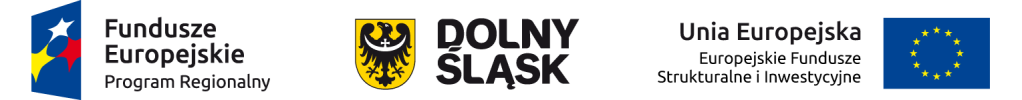 TARYFIKATOR
Rozporządzenie Ministra Rozwoju z dnia 29 stycznia 2016 r. w sprawie warunków obniżania wartości korekt finansowych oraz wydatków poniesionych nieprawidłowo związanych z udzielaniem zamówień (Dz. U. z 2016 r., poz. 200)
Rozporządzenie Ministra Rozwoju i Finansów z dnia 22 lutego 2017 r. zmieniające rozporządzenie w sprawie warunków obniżania wartości korekt finansowych oraz wydatków poniesionych nieprawidłowo związanych z udzielaniem zamówień (Dz. U. z 2017 r., poz. 615).
§ 1. Rozporządzenie określa:
1) warunki obniżania wartości:
a) korekt finansowych, o których mowa w art. 24 ust. 5 ustawy z dnia 11 lipca 2014 r. o zasadach realizacji programów w zakresie polityki spójności finansowanych w perspektywie finansowej 2014–2020,
b) wydatków poniesionych nieprawidłowo, stanowiących pomniejszenie, o którym mowa w art. 24 ust. 9 pkt 1 ustawy z dnia 11 lipca 2014 r. o zasadach realizacji programów w zakresie polityki spójności finansowanych w perspektywie finansowej 2014–2020, zwanych dalej „pomniejszeniem”,
2) stawki procentowe stosowane przy obniżaniu wartości korekt finansowych i pomniejszeń, zwane dalej „stawkami procentowymi”
- związane z udzielaniem zamówień realizowanych ze środków publicznych w ramach projektów objętych współfinansowaniem w zakresie polityki spójności w perspektywie finansowej 2014–2020 zgodnie z warunkami wynikającymi z ustawy z dnia 29 stycznia 2004 r. – Prawo zamówień publicznych (Dz. U. z 2015 r. poz. 2164) albo z ustawy z dnia 21 października 2016 r. o umowie koncesji na roboty budowlane i usługi (Dz. U. poz. 1920) albo z umowy o dofinansowanie projektu, albo z decyzji o dofinansowaniu projektu, zwanych dalej „zamówieniami”.
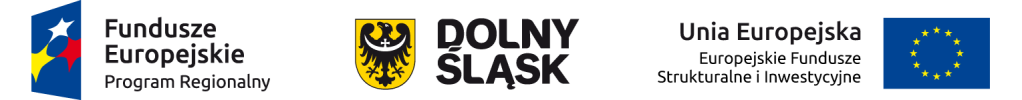 TARYFIKATOR
§ 2. Rozporządzenia 
Wartość korekty finansowej związanej z nieprawidłowością indywidualną stwierdzoną w danym zamówieniu jest równa wartości wydatków objętych współfinansowaniem UE poniesionych w ramach tego zamówienia.
Wartość pomniejszenia związanego związanej z nieprawidłowością indywidualną stwierdzoną w danym zamówieniu jest równa kwocie wydatków kwalifikowalnych poniesionych w ramach tego zamówienia.
§ 3. Rozporządzenia 
Wartość korekty finansowej lub pomniejszenia może zostać obniżona, jeżeli anulowanie całości współfinansowania UE lub całości wydatków kwalifikowalnych poniesionych w ramach zamówienia jest niewspółmierne do charakteru i wagi nieprawidłowości indywidualnej.
W przypadku gdy skutki finansowe stwierdzonej nieprawidłowości są pośrednie, rozproszone, trudne do oszacowania lub gdy nieprawidłowość indywidualna mogłaby zniechęcić potencjalnych wykonawców do złożenia oferty, wartość pomniejszenia może zostać obniżona, zgodnie ze wzorem określonym w § 5 ust. 1 pkt 2 ww. Rozporządzenia z uwzględnieniem odpowiedniej stawki procentowej stosowanej przy obniżeniu wartości pomniejszeń dla poszczególnych kategorii nieprawidłowości.
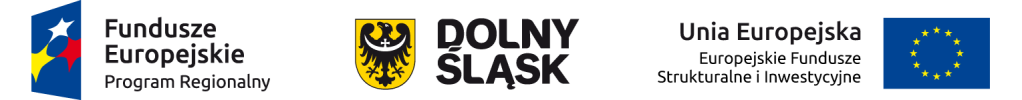 Zasady udzielania zamówień publicznych
Dyrektywa Parlamentu Europejskiego i Rady 2014/24/UE z dnia 26 lutego 2014 w sprawie zamówień publicznych uchylająca Dyrektywę 2004/18/WE

Art. 18 ust. 1 
Instytucje zamawiające zapewniają równe i niedyskryminacyjne traktowanie wykonawców oraz działają w sposób przejrzysty i proporcjonalny


Ustawa z dnia 29 stycznia 2004 r. – Prawo zamówień publicznych (Dz. U. z 2017 r., poz. 1579)

Art. 7 ust. 1 ustawy PZP
Zamawiający przygotowuje i przeprowadza postępowanie o udzielenie zamówienia w sposób zapewniający zachowanie uczciwej konkurencji i równe traktowanie wykonawców oraz zgodnie z zasadami proporcjonalności i przejrzystości.
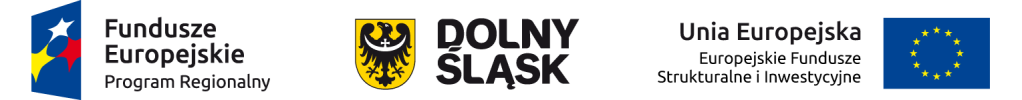 Zasady udzielania zamówień publicznych
Zasada uczciwej konkurencji
Niedyskryminacyjny opis przedmiotu zamówienia
Warunki udziału w postępowaniu związane i proporcjonalne do przedmiotu zamówienia
Termin składania ofert/wniosków o dopuszczenie do udziału w postępowaniu uwzględniający niezbędny czas na ich przygotowanie i złożenie
Obowiązek przedłużenia terminu składania ofert/wniosków o dopuszczenie do udziału w postępowaniu o czas niezbędny do wprowadzenia zmian we wnioskach/ofertach jeżeli jest to konieczne
Obowiązek odrzucenia oferty, której złożenie stanowi czyn nieuczciwej konkurencji
Obowiązek wykluczenia z postępowania wykonawcy jeżeli jego udział w postępowaniu narusza zasadę uczciwej konkurencji
Równe traktowanie wykonawców
Równy dostęp do informacji  o zamówieniu
Jednakowe wymagania dla wszystkich wykonawców ubiegających się o udzielenie zamówienia publicznego
Jednakowe informacje i przekazywane w tym samym czasie przez zamawiającego w toku postępowania potencjalnym oferentom
Jednakowe zasady poprawiania oczywistych omyłek pisarskich, rachunkowych i innych
Warunki zmian postanowień umowy w stosunku do treści oferty omówione i opisane na etapie prowadzonego postępowania
	Przestrzeganie zasady równego traktowania polega przede wszystkim na stosowaniu wobec wszystkich wykonawców jednej miary, czyli stawianiu takich samych wymagań, takiej samej weryfikacji ich spełniania oraz konsekwencji w ich egzekwowaniu.
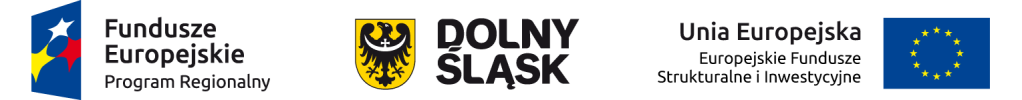 Zasady udzielania zamówień publicznych
Art. 8. ust. 1 ustawy PZP
Postępowanie o udzielenie zamówienia jest jawne.
Jawność postępowania
Odpowiednie upublicznienie informacji o zamówieniu i jego udzieleniu
Publiczne otwarcie ofert
Jawności protokołu postępowania wraz z załącznikami
Jawności umów w sprawie zamówienia publicznego

Jawność postępowania zapewnia jego przejrzystość dzięki czemu można stwierdzić, czy doszło do naruszenia zasady równego traktowania lub uczciwej konkurencji.
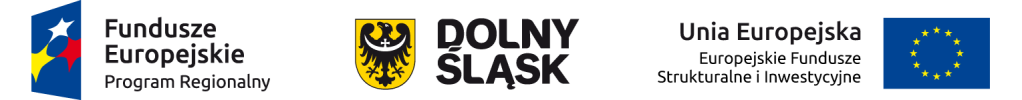 Przygotowanie postępowania
OPIS PRZEDMIOTU ZAMÓWIENIA  [poz. 20, poz. 21 Taryfikatora]

Art. 29 ust. 1 ustawy PZP
Przedmiot zamówienia opisuje się w sposób jednoznaczny i wyczerpujący, za pomocą dostatecznie dokładnych i zrozumiałych określeń, uwzględniając wszystkie wymagania i okoliczności mogące mieć wpływ na sporządzenie oferty. 
Uchwała Krajowej Izby Odwoławczej z dnia 2014-10-21, KIO/KD 95/14 
„(…) Zastrzeżenia poczynione przez Zamawiającego w pkt 3.4 SIWZ wskazują, że to nie SIWZ, ale dodatkowo czynność polegająca na przeprowadzeniu przez wykonawcę wizji lokalnej, uszczegółowiała warunki związane z wykonaniem zamówienia, jak również informacje niezbędne do oceny prac. Przedmiotowe kwestie, jak zasadnie stwierdził Kontrolujący, powinny natomiast znaleźć wyraźne odzwierciedlenie w opisie przedmiotu zamówienia zawartym w treści Specyfikacji Istotnych Warunków Zamówienia. Wykonawca nie powinien być natomiast zmuszany do poszukiwania tego rodzaju informacji poza dokumentem SIWZ, niejako w innych źródłach (nie będących elementem specyfikacji) - co miało miejsce w analizowanym postępowaniu właśnie poprzez nałożenie wymogu przeprowadzenia wizji lokalnej m.in. w celu uzyskania dodatkowych informacji na temat koniecznych i przydatnych prac, czy elementów niezbędnych do wykonania umowy. W konsekwencji, to na wykonawców został przerzucony obowiązek, który z mocy art. 29 ust. 1 Pzp ciąży na zamawiającym. W dodatku w tym postępowaniu Zamawiający wyłączył swoją odpowiedzialność za treść uzyskanej przez wykonawcę informacji. W istocie, wykonawcy nie została zagwarantowana pewność, co do przedmiotu zamówienia i realizacji umowy, co wynikało z faktu, iż przedmiot ten nie został opisany w sposób kompletny i obejmujący wszelkie wymagania i warunki realizacji zamówienia. ”
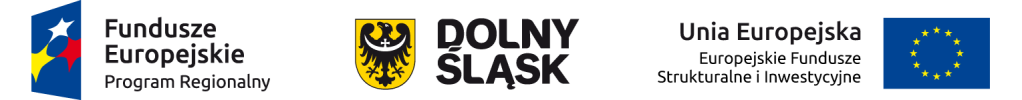 Przygotowanie postępowania
OPIS PRZEDMIOTU ZAMÓWIENIA [poz. 20, poz. 21 Taryfikatora]
Art. 29 ust. 2 ustawy PZP
Przedmiotu zamówienia nie można opisywać w sposób, który mógłby utrudniać uczciwą konkurencję.
Uchwała Krajowej Izby Odwoławczej z dnia 2016-08-31, KIO/KD 58/16 
„Przywołany przepis art. 29 ust. 2 ustawy Pzp zakazuje takiego opisu przedmiotu zamówienia, który utrudnia uczciwą konkurencję przez użycie sformułowań, które powodują uprzywilejowanie określonych wykonawców lub dyskryminowanie innych, uniemożliwiając im złożenie oferty. Przejawem naruszenia zasady uczciwej konkurencji jest nie tylko opisanie przedmiotu zamówienia z użyciem oznaczeń wskazujących na konkretnego producenta lub konkretny produkt albo z użyciem parametrów wskazujących na konkretnego producenta, dostawcę albo konkretny wyrób, ale także określenie na tyle rygorystycznych wymagań co do parametrów technicznych, które nie są uzasadnione obiektywnymi potrzebami zamawiającego i które uniemożliwiają udział niektórym wykonawcom w postępowaniu, ograniczając w ten sposób krąg podmiotów zdolnych do wykonania zamówienia. Zamawiający nie może w ramach postępowania o udzielenie zamówienia formułować opisu przedmiotu zamówienia w sposób, który bezpośrednio lub pośrednio godziłby w zasadę zachowania uczciwej konkurencji. Dyskryminujące opisanie przedmiotu zamówienia wpływa na mniejszą liczbę ofert złożonych w postępowaniu oraz może spowodować oferowanie produktów tylko i wyłącznie jednego producenta, co prowadzi do ograniczenia konkurencji.” 
„(…) system był w kontrolowanym postępowaniu systemem preferowanym, a możliwość dostarczenia produktów innych producentów została praktycznie wyłączona. Izba nie neguje, że Zamawiający ma prawo wymagać sprzętu o wysokich parametrach technicznych, ale zawsze, w sytuacji, gdy wymaganie takie prowadzi do wskazania na konkretny produkt, Zamawiający musi uzasadnić swoje obiektywne potrzeby. Tymczasem, w kontrolowanym postępowaniu Zamawiający nie podał żadnych konkretnych, obiektywnych przesłanek uzasadniających opis przedmiotu zamówienia w sposób faworyzujący konkretnego producenta……. Zamawiający wskazał jedynie w sposób ogólny, że "opisał przedmiot zamówienia w sposób zabezpieczający swoje potrzeby w zakresie wymagań co do jakości, funkcjonalności i wymaganych parametrów technicznych", nie podając żadnych konkretnych okoliczności”.
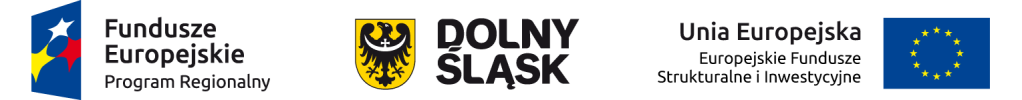 Przygotowanie postępowania
OPIS PRZEDMIOTU ZAMÓWIENIA [poz. 20, poz. 21 Taryfikatora]
Art. 29 ust. 3 ustawy PZP 
Przedmiotu zamówienia nie można opisywać przez wskazanie znaków towarowych, patentów lub pochodzenia, źródła lub szczególnego procesu, który charakteryzuje produkt lub usługi dostarczane przez konkretnego wykonawcę jeżeli mogłoby to doprowadzić do uprzywilejowania lub wyeliminowania niektórych wykonawców lub produktów chyba że jest to uzasadnione specyfiką przedmiotu zamówienia i zamawiający nie może opisać przedmiotu zamówienia za pomocą dostatecznie dokładnych określeń, a wskazaniu takiemu towarzyszą wyrazy "lub równoważny”. 
Wyrok Wojewódzki Sąd Administracyjny w Kielcach z dnia 2013-09-26, II SA/Ke 521/13 
„Odnosząc się do zarzutu skargi o tym, że IZ nie uwzględniła faktu, że w specyfikacji przetargowej użyto zwrotu "rozwiązanie typu" wskazać trzeba - jak słusznie wskazano w zakwestionowanej decyzji, że w przypadku dopuszczenia rozwiązań równoważnych, wykazanie równoważności oferowanych przez wykonawcę rozwiązań obciąża go, ale to zamawiający powinien określić granicę równoważności rozwiązań zastępczych (wyrok KIO UZP z 17.04.2009r., KIO/UZP 436/09, LexPolonica nr 2233520, niepubl.). Dopuszczając możliwość składania ofert równoważnych, zamawiający jest obowiązany do precyzyjnego określenia parametrów technicznych i wymagań jakościowych dotyczących ofert równoważnych, gdyż bez takiego ich określenia nie istnieje możliwość ich porównania (M. Filipek, Opis przedmiotu zamówienia a efektywność energetyczna, Zam.Pub.Dor. 2008, nr 6, s. 26). Wskazać trzeba, że również w przedmiarze robót będącej częścią SIWZ zamawiający nie może używać nazw znaków towarowych - w szczególności w sytuacji, gdy wskazanie wzmiankowanych znaków towarowych nie było uzasadnione specyfiką przedmiotu zamówienia, a także, że tym znakom towarowym nie towarzyszyły wyrazy "lub równoważne", względnie inne równoznaczne wyrazy (wyrok Zespołu Arbitrów z dnia 23.05.2005r. o sygn. akt UZP/ZO/O-1049/05). Z uwagi na zastosowanie w art. 29 ust. 3 u.p.z.p. zwrotu "chyba że" to zamawiający musi wykazać, że ze względu na specyfikę przedmiotu zamówienia nie mógł opisać przedmiotu zamówienia za pomocą dostatecznie dokładnych określeń i musiał posłużyć się wskazaniem na znaki towarowe, patenty lub pochodzenie towaru. Dopuszczenie w opisie przedmiotu zamówienia możliwości składania ofert równoważnych prawidłowo spełnia swą funkcję, gdy równoważność odnosi się do określonych z nazwy produktów lub wyrobów, zgodnie z art. 29 ust. 3 u.p.z.p. jako przykładowych. Jednak poprzestanie jedynie na dodaniu słów "lub równoważnych" jest niewystarczające, gdyż obowiązkiem zamawiającego jest szczegółowe opisanie warunków owej równoważności, w sposób umożliwiający późniejszą ocenę ofert proponujących urządzenia równoważne. Określenie parametrów granicznych na takim poziomie, że mogą one być spełnione przez określony produkt czy producenta, powoduje, że możliwość złożenia oferty równoważnej nie ma charakteru rzeczywistego, lecz pozorny (uchwała KIO z dnia 8.03.2011r. o sygn. akt KIO/KD 17/11). Reasumując stwierdzić trzeba, że instytucja tzw. ofert równoważnych ma charakter wyjątku i dlatego może być stosowana w wyjątkowych sytuacjach i interpretowana ściśle. ”
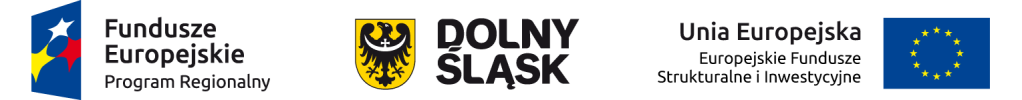 Przygotowanie postępowania
OPIS PRZEDMIOTU ZAMÓWIENIA 
Art. 29 ust. 3a ustawy PZP
Zamawiający określa w opisie przedmiotu zamówienia na usługi lub roboty budowlane wymagania zatrudnienia przez wykonawcę̨ lub podwykonawcę̨ osób wykonujących wskazane przez zamawiającego czynności w zakresie realizacji zamówienia na podstawie umowy o pracę, jeżeli wykonanie tych czynności obejmuje wykonywanie pracy określonej w art. 22 § 1 ustawy z dnia 26 czerwca 1976 r. – Kodeks pracy (Dz. U. z 2015 r. poz. 1066, z późn. zm.). 
KODEKS PRACY 
Art. 22 § 1. Przez nawiązanie stosunku pracy pracownik zobowiązuje się do wykonywania pracy określonego rodzaju na rzecz pracodawcy i pod jego kierownictwem oraz w miejscu i czasie wyznaczonym przez pracodawcę, a pracodawca – do zatrudnienia pracownika za wynagrodzeniem. 
Wyrok KIO z dnia 1 lutego 2017 r. Sygn. akt 145/17 
„należy zauważyć́, iż interpretacja art. 29 ust. 3a ustawy Pzp wymaga wykładni celowościowej. Jak bowiem wynika z uzasadnienia Rządowego projektu zmiany ustawy – Prawo zamówień́ publicznych oraz niektórych innych ustaw (druk sejmowy nr 366), wolą ustawodawcy było uregulowanie statusu pracownika w zamówieniach publicznych z uwzględnieniem aspektów społecznych poprzez m.in. stworzenie zachęt do stosowania klauzul społecznych przez zamawiających oraz wprowadzenie obowiązku postawienia warunku zatrudnienia na podstawie umowy o pracę w przypadku zamówień́ na usługi i roboty budowlane, w sytuacji gdy spełnione są kryteria stosunku pracy określone w art. 22 § 1 Kodeksu pracy. Powyższy obowiązek określenia w opisie przedmiotu zamówienia wymagań́ zatrudnienia na podstawie umowy o pracę jest zatem wyrazem woli ustawodawcy zagwarantowania przestrzegania prawa pracy przy realizacji zamówień́ publicznych i zerwania z praktyką zawierania umów cywilnoprawnych w sytuacji, gdy jest to nieuzasadnione charakterem stosunku. Mając na uwadze powyższe należy zauważyć́, iż ustawodawca regulując brzmienie art. 29 ust. 3a ustawy Pzp miał na celu zobligowanie zamawiających do dokonania oceny, czy przy realizacji konkretnego zamówienia publicznego na usługi lub roboty budowlane wykonanie określonych czynności będzie zawierało cechy stosunku pracy. Jeśli wystąpią̨ te czynności, to po stronie zamawiającego będzie spoczywał obowiązek określenia w opisie przedmiotu zamówienia wymagania zatrudnienia przez wykonawcę̨ lub podwykonawcę̨ na podstawie umowy o pracę osób wykonujących wskazane przez zamawiającego czynności. Podstawą prawną do określenia, czy czynności wykonywane przez pracowników wykonawcy lub podwykonawcy polegają̨ na wykonywaniu pracy, stanowi art. 22 § 1 Kp. Jeśli realizacja czynności w ramach udzielanego zamówienia polega na wykonywaniu pracy w rozumieniu ww. art. 22 § 1 Kp zamawiający musi określić́ w opisie przedmiotu zamówienia wymóg zatrudnienia, a wykonawca lub podwykonawca mają obowiązek zatrudniać́ osoby wykonujące czynności objęte tym wymogiem. Należy podkreślić́, że w każdym postepowaniu na usługi lub roboty budowlane na zamawiającym spoczywa ciężar ustalenia, czy takie czynności będą wchodziły w realizację zamówienia.”
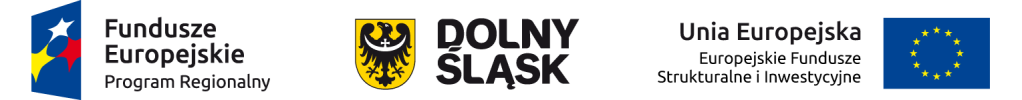 Przygotowanie postępowania
OPIS PRZEDMIOTU ZAMÓWIENIA 
Informacja o wyniku kontroli uprzedniej UZP/DKUE/KU/77/16 
„ Z analizy dokumentacji technicznej uszczegółowiającej opis przedmiotu zamówienia wynika, że jego zakres obejmuje m.in. roboty w zakresie następujących branż̇: 
- branża drogowa, w tym m.in. roboty przygotowawcze, roboty ziemne, podbudowy, nawierzchnie, roboty wykończeniowe, przepusty pod DW 814, elementy ulic, 
- branża mostowa, w tym m. in. remont mostu i kładki dla pieszych, 
- branża telekomunikacyjna, w tym m. in. przebudowa kabli doziemnych, przebudowa linii napowietrznej, zabezpieczenie sieci telekomunikacyjnej, 
- branża elektryczna, w tym m. in. przebudowa sieci elektroenergetycznych, budowa oświetlenia drogowego, 
- branża sanitarna, w tym m.in. przebudowa i zabezpieczenie istniejących sieci i przyłączy wodociągowych, budowa kanalizacji deszczowej. 
Analiza zakresu robót składających się̨ na ww. branże wskazuje, iż̇ cześć́ z nich polega na pracy osób wykonujących czynności budowlane. Przykładowo, do takich robót należy zaliczyć́: rozbiórka krawężników betonowych, rozebranie poręczy stalowych, sadzenie krzewów i drzew liściastych, ręczne rozścielenie kory na terenie płaskim, ustawienie słupków do znaków, ręczne wbijanie pali drewnianych w grunt, ręczne kopanie i zasypywanie rowów dla kabli, ręczne wykopy ciągłe lub jamiste ze skarpami, ręczne układanie kabli wielożyłowych, demontaż̇ ręczny podpór żelbetonowych i odciążek, ręczne wciąganie kabla ziemnego, itd.”
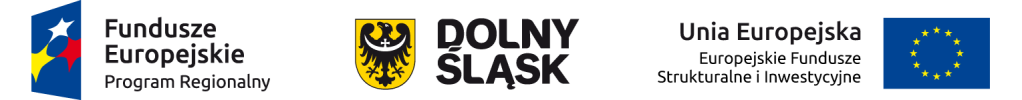 Przygotowanie postępowania - USTALENIE WARTOŚCI ZAMÓWIENIA
Art. 5b ustawy PZP
Zamawiający nie może w celu uniknięcia stosowania przepisów ustawy: 
1) łączyć́ zamówień́, które odrębnie udzielane wymagają zastosowania odrębnych przepisów ustawy; 
2) dzielić́ zamówienia na odrębne zamówienia, w celu uniknięcia łącznego szacowania ich wartości. 
Art. 5c ustawy PZP
1. Jeżeli na przedmiot zamówienia składają się zamówienia, do których mają zastosowanie te same przepisy ustawy, jak zamówienia sektorowe albo zamówienia w dziedzinach obronności i bezpieczeństwa albo zamówienia udzielane na zasadach ogólnych, obejmujące co najmniej dwa rodzaje zamówień spośród zamówień na roboty budowlane, usługi lub dostawy, do jego udzielenia stosuje się przepisy dotyczące tego rodzaju zamówienia, który odpowiada jego głównemu przedmiotowi.
Art. 32 ustawy PZP
Podstawą ustalenia wartości zamówienia jest całkowite szacunkowe wynagrodzenie wykonawcy, bez podatku od towarów i usług, ustalone przez zamawiającego z należytą starannością.
( Art. 355. k.c. § 1. Dłużnik obowiązany jest do staranności ogólnie wymaganej w stosunkach danego rodzaju (należyta staranność).
2. Zamawiający nie może w celu uniknięcia stosowania przepisów ustawy zaniżać wartości zamówienia lub wybierać metody wykorzystywanej do obliczenia szacunkowej wartości zamówienia. 
4. Jeżeli zamawiający dopuszcza możliwość składania ofert częściowych albo udziela zamówienia w częściach, z których każda stanowi przedmiot odrębnego postępowania, wartością zamówienia jest łączna wartość poszczególnych części zamówienia. 
Art. 35 ustawy PZP
1. Ustalenia wartości zamówienia dokonuje się nie wcześniej niż 3 miesiące przed dniem wszczęcia postępowania o udzielenie zamówienia, jeżeli przedmiotem zamówienia są dostawy lub usługi, oraz nie wcześniej niż 6 miesięcy przed dniem wszczęcia postępowania o udzielenie zamówienia, jeżeli przedmiotem zamówienia są roboty budowlane. 
2. Jeżeli po ustaleniu wartości zamówienia nastąpiła zmiana okoliczności mających wpływ na dokonane ustalenie, zamawiający przed wszczęciem postępowania dokonuje zmiany wartości zamówienia.
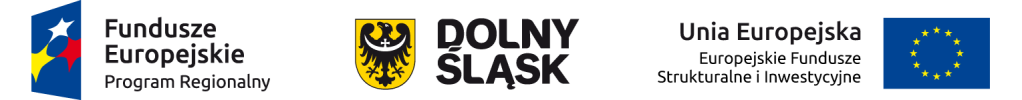 Przygotowanie postępowania
USTALENIE WARTOŚCI ZAMÓWIENIA 
Kiedy  wartość zamówień należy szacować łącznie
Jedno zamówienie wtedy gdy występują łącznie trzy następujące okoliczności:
tożsamość przedmiotowa (gdy zamówienie ma obejmować przedmiot tego samego rodzaju lub o takim samym przeznaczeniu),
tożsamość  podmiotowa (gdy zamówienie możliwe jest do wykonania przez jednego wykonawcę).
związek czasowy (gdy powiązane ze sobą funkcjonalnie lub użytkowo zamówienia, mają być zrealizowane w dającej się przewidzieć, określonej perspektywie czasowej).
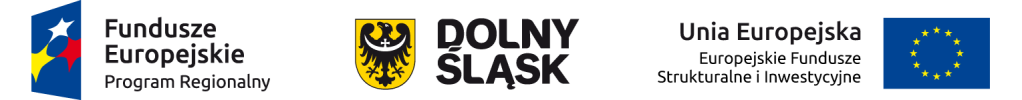 Przygotowanie postępowania
USTALENIE WARTOŚCI ZAMÓWIENIA 
Wyrok KIO 231/13 z dnia 15 lutego 2013 r. 
„W ocenie Izby, dla ustalenia wzajemnego powiazania zadań́, ma znaczenie tożsamość przedmiotowa zamówienia (roboty budowlane tego samego rodzaju i o tym samym przeznaczeniu), tożsamość czasowa zamówienia (przewidzenie przez zamawiającego pełnego zakresu zamówień́ sfinansowanych i udzielanych w znanej zamawiającemu perspektywie czasowej, obejmującej zasadniczo okres jednego roku budżetowego, finansowego albo objęty decyzją o udzieleniu wsparcia finansowego na realizację określonego projektu) i możliwość wykonania zamówienia przez jednego wykonawcę̨. Istotę̨ stanowi ustalenie czy dany rodzaj zamówienia mógł być wykonany w tym samym czasie, przez tego samego wykonawcę̨. Przy czym dla przyjęcia powyższej oceny nie ma istotnego znaczenia ustalenie źródeł finansowania zamówienia. Jeżeli zatem w tym samym czasie możliwe jest udzielenie tożsamego przedmiotowo zamówienia, które może być wykonane przez jednego wykonawcę̨, jest to jedno zamówienie, bez względu na fakt, czy jest ono finansowane przez zamawiającego z jednego, czy też z kilku różnych źródeł.” 
Orzeczenie ETS z dnia 5 października 2000 r. w sprawie C-16/98: 
Wskazówki, jaki winny być brane pod uwagę przy rozpatrywaniu niedozwolonego podziału zamówienia: 
1. Czas wszczęcia postępowań́ o udzielenie zamówienia publicznego, 
2. Warunki udzielenia zamówienia, 
3. Podmiot będący zamawiającym, 
4. Gospodarczy lub techniczny rezultat zamówienia.
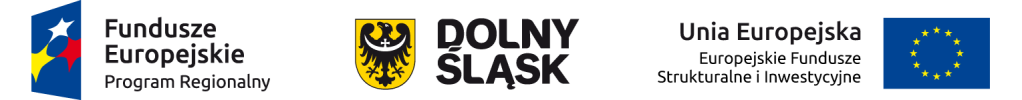 Przygotowanie postępowania
WYBÓR TRYBU UDZIELENIA ZAMÓWIENIA [poz. 5, poz. 6, poz. 7, poz. 8, poz. 9 Taryfikatora]
Art. 10 ustawy PZP
1. Podstawowymi trybami udzielania zamówienia są przetarg nieograniczony i przetarg ograniczony.
2. Zamawiający może udzielić zamówienia w trybie negocjacji z ogłoszeniem, dialogu konkurencyjnego, negocjacji bez ogłoszenia , zamówienia z wolnej ręki, zapytania o cenę, partnerstwa innowacyjnego albo licytacji elektronicznej tylko w przypadkach określonych w ustawie. 
Negocjacje z ogłoszeniem (art. 54-60) [gdy wartość poniżej „progu unijnego”- tryb quasi podstawowy tzn. możliwość stosowania bez jakichkolwiek przesłanek], dialog konkurencyjny (art. 60a-60f), negocjacje bez ogłoszenia (art. 61-65), zamówienie z wolnej ręki (art. 66-68), zapytanie o cenę (art. 69-73), licytacja elektroniczna (art. 74-81), partnerstwo innowacyjne (art. 73a-73h).
Art. 67 ustawy PZP
1. Zamawiający może udzielić zamówienia z wolnej ręki, jeżeli zachodzi co najmniej jedna z następujących okoliczności:
4) W postępowaniu prowadzonym uprzednio w trybie przetargu nieograniczonego albo przetargu ograniczonego nie wpłynął żaden wniosek o dopuszczenie do udziału w postępowaniu, i nie zostały złożone żadne oferty lub wszystkie oferty zostały odrzucone na podstawie art. 89 ust. 1 pkt 2 ze względu na ich niezgodność z opisem przedmiotu zamówienia lub wszyscy wykonawcy zostali wykluczeni z postępowania, a pierwotne warunki zamówienia nie zostały w istotny sposób zmienione.
Art. 70 ustawy PZP
Zamawiający może udzielić zamówienia w trybie zapytania o cenę, jeżeli przedmiotem zamówienia są dostawy lub usługi powszechnie dostępne o ustalonych standardach jakościowych, a wartość zamówienia jest mniejsza niż kwoty określone w przepisach wydanych na podstawie art. 11 ust. 8
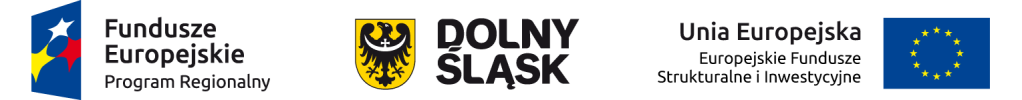 Przygotowanie postępowania
Warunki udziału w postępowaniu [poz. 12 Taryfikatora]
Art. 22. ust. 1 ustawy PZP
O udzielenie zamówienia publicznego mogą ubiegać się wykonawcy,: 
1) nie podlegają wykluczeniu; 
2) spełniają warunki udziału w postępowaniu, o ile zostały one określone przez zamawiającego w ogłoszeniu o zamówieniu lub w zaproszeniu do potwierdzenia zainteresowania. 
Art. 22 ust. 1 ustawy PZP
Zamawiający określa warunki udziału w postępowaniu oraz wymagane od wykonawców środki dowodowe w sposób proporcjonalny do przedmiotu zamówienia oraz umożliwiający ocenę zdolności wykonawcy do należytego wykonania zamówienia, w szczególności wyrażając je jako minimalne poziomy zdolności. 
Art. 22 ust. 1b ustawy PZP
Warunki udziału w postępowaniu mogą dotyczyć: 
1) kompetencji lub uprawnień do prowadzenia określonej działalności zawodowej, o ile wynika to z odrębnych przepisów  (art. 22b)
2) sytuacji ekonomicznej lub finansowej (art. 22c)
3) zdolności technicznej lub zawodowej (art. 22d)
Istota warunków udziału w postępowaniu 
Mają bezpośredni wpływ na możliwość ubiegania się przez wykonawcę o uzyskanie zamówienia. 
Nadając warunkom konkretną treść, zamawiający ogranicza dostęp do zamówienia, a tym samym ogranicza krąg wykonawców dopuszczonych do udziału w postępowaniu. 
Niezwykle ważne jest zatem określenie tych warunków w sposób nienaruszający zasad uczciwej konkurencji i równego traktowania, a przede wszystkim w sposób zgodny z przepisami Pzp.
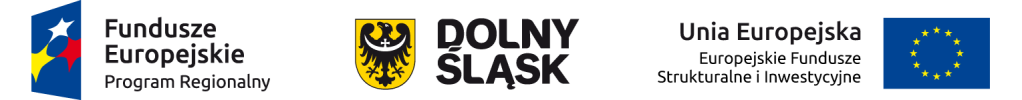 Przygotowanie postępowania
Warunki udziału w postępowaniu [poz. 11 Taryfikatora]

Art. 41 ustawy PZP
Ogłoszenie o zamówieniu, o którym mowa w art. 40 ust. 1, zawiera co najmniej: 
1) nazwę (firmę) i adres zamawiającego; 
2) określenie trybu zamówienia; 
3) adres strony internetowej, na której zamieszczona będzie specyfikacja istotnych warunków zamówienia; 
4) określenie przedmiotu oraz wielkości lub zakresu zamówienia, z podaniem informacji o możliwości składania ofert częściowych; 
5) informację o możliwości lub wymogu złożenia oferty wariantowej; 
6) termin wykonania zamówienia; 
7) warunki udziału w postępowaniu oraz podstawy wykluczenia; 
7a) wykaz oświadczeń lub dokumentów potwierdzających spełnianie warunków udziału w postępowaniu oraz brak podstaw wykluczenia; 
8) informację na temat wadium; 
9) kryteria oceny ofert i ich znaczenie; 
10) termin składania ofert, adres, na który oferty muszą zostać wysłane, oraz język lub języki, w jakich muszą one być sporządzone; 
11) termin związania ofertą; 
12) informację o zamiarze zawarcia umowy ramowej; 
13) informację o zamiarze ustanowienia dynamicznego systemu zakupów wraz z adresem strony internetowej, na której będą zamieszczone dodatkowe informacje dotyczące dynamicznego systemu zakupów; 
14) informację o przewidywanym wyborze najkorzystniejszej oferty z zastosowaniem aukcji elektronicznej wraz z adresem strony internetowej, na której będzie prowadzona aukcja elektroniczna; 
15) informację o przewidywanych zamówieniach, o których mowa w art. 67 ust. 1 pkt 6 i 7 lub art. 134 ust. 6 pkt 3, jeżeli zamawiający przewiduje udzielenie takich zamówień.
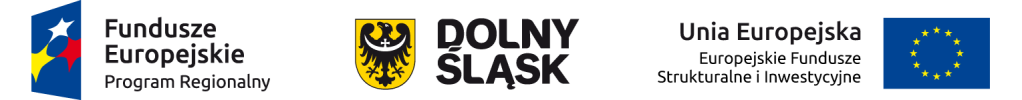 Przygotowanie postępowania
Warunki udziału w postępowaniu [poz. 11 Taryfikatora]


Pismo Ministerstwa Rozwoju z dnia 25.08.2017 r., nr DKF-IV.7518.32.2017.MT.2

„(…).Prezes Urzędu Zamówień Publicznych uznaje zamieszczenie w ogłoszeniu o zamówieniu odesłania do treści dokumentacji postępowania za wyjątek od zasady publikacji informacji określonych ww. przepisem w treści ogłoszenia i wskazuje, że możliwe jest ono tylko w zakresie, w jakim zamawiający, w szczególności z uwagi na ograniczenia techniczne, a także charakter zamówienia, jego przedmiot lub wymagania organizacyjne lub funkcjonalne, nie są w stanie zamieścić wszystkich informacji wymaganych przepisami ustawy Pzp w formularzu ogłoszenia, w tym również w sekcjach dedykowanych informacjom dodatkowym. W takiej sytuacji postępowanie zamawiających należy uznać za wypełnienie normy prawnej wynikającej z treści art. 41 ustawy Pzp.
Co równie istotne, zgodnie ze stanowiskiem Prezesa UZP, art. 41 ustawy Pzp nie obliguje zamawiających, by wymagane tym przepisom informacje, a w szczególności podstawy wykluczenia wykonawcy z postępowania oraz wykaz oświadczeń lub dokumentów potwierdzających spełnianie warunków udziału w postępowaniu i brak podstaw do wykluczenia, wskazywane były w ogłoszeniu o zamówieniu poprzez przytoczenie pełnej treści art. 24 ustawy Pzp oraz treści rozporządzenia Ministra Rozwoju z dnia 26 lipca 2016 r. – w sprawie rodzajów dokumentów, jakich może żądać zamawiający od wykonawcy w postępowaniu o udzielenie zamówienia (Dz. U. z 2016 r. poz. 1126). Norma przepisu art. 41 ustawy Pzp w tym zakresie może zostać wypełniona również poprzez wskazanie w treści formularza ogłoszenia odpowiednich podstaw prawnych, bez przytaczania ich brzmienia. W takim przypadku przepisy ustawy Pzp konstruują wymóg, zgodnie z którym zamawiający przygotowując postępowanie o udzielenie zamówienia publicznego powinien zachować spójność informacji ujętych w ogłoszeniach zamieszczanych na stronie internetowej oraz w miejscu publicznie dostępnym w siedzibie zamawiającego z ogłoszeniami przekazywanymi UPUE lub publikowanymi w Biuletynie Zamówień Publicznych, a także z treścią specyfikacji istotnych warunków zamówienia. Przy czym spójności tej nie narusza działanie zamawiającego, który w treści ogłoszenia o zamówieniu podaje informację np. poprzez wskazanie na podstawę prawną wykluczenia, po czym szczegółowo opisuje ją w treści siwz.”
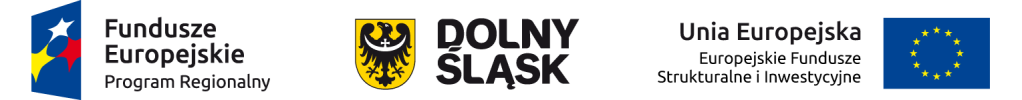 Przygotowanie postępowania
Warunki udziału w postępowaniu [poz. 11 Taryfikatora]
Wyrok Krajowej Izby Odwoławczej z dnia 31 stycznia 2017 r., sygn. akt KIO 101/17. 
„(…) W przypadku postępowania prowadzonego w trybie przetargu nieograniczonego informacje o warunkach udziału i dokumentach dostępne są jednocześnie w dwóch dokumentach, tj. ogłoszeniu i siwz, do których wykonawcy mają pełen dostęp. Przy obszernych wymaganiach może się okazać, że limit znaków w ogłoszeniu uniemożliwia ich pełne opisanie i w takiej sytuacji zamawiający będą zmuszeni odsyłać do zapisów siwz lub dokonywać sprostowania ogłoszenia poprzez jego uzupełnienie. 
W ocenie Izby, tego rodzaju sytuacje nie stanowią z automatu o naruszeniu Ustawy, jeżeli tylko zamawiający zadba o to, żeby wykonawcy mieli dostęp w ogłoszeniu do informacji o miejscu publikacji siwz możliwej do pobrania od dnia zamieszczenia ogłoszenia o zamówieniu, a także zadba, aby informacje zamieszczone w ogłoszeniu oraz siwz nie były ze sobą sprzeczne. (...) 
W ocenie Izby taki sposób zredagowania ogłoszenia, przy limicie możliwych do zamieszczenia znaków, nie narusza uczciwej konkurencji oraz równego traktowania wykonawców”.
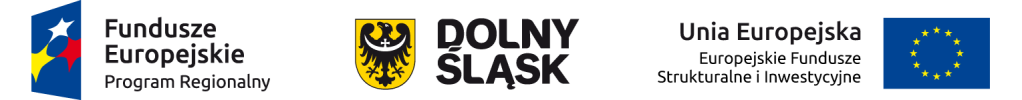 Przygotowanie postępowania
Warunki udziału w postępowaniu
WYROK KIO z dnia 3 lipca 2015 r. sygn. akt KIO 1300/15 
„Jak wynika z powyższego, zasada proporcjonalności oznacza, że opisane przez zamawiającego warunki udziału w postępowaniu muszą być uzasadnione wartością zamówienia, charakterystyką, zakresem, stopniem złożoności lub warunkami realizacji zamówienia. Nie powinny ograniczać dostępu do zamówienia wykonawcom dającym rękojmię należytego jego wykonania.” 
Uchwała KIO z dnia 5 września 2014 r. sygn. akt KIO/KU 74/14 
„Proporcjonalny do przedmiotu zamówienia oznacza, ze opis powinien być adekwatny do osiągniecia celu, a wiec wyboru wykonawcy dającego rękojmię należytego wykonania przedmiotu zamówienia. Każdy warunek w stosunku do każdego postępowania musi być badany indywidualnie i nawet warunek o identycznym brzmieniu w jednym przypadku może być uznany za prawidłowy a w innym nie”.
WYROK KIO z dnia 8 kwietnia 2015 r. sygn. akt KIO 579/15 
„Pamiętając o tym, że stawiane wykonawcom przez Zamawiającego wymogi w opisie warunku muszą być proporcjonalne, a tym samym nie mogą one być nadmierne zauważenia wymaga również to, że w niektórych, szczególnie uzasadnionych, przypadkach mogą one być postawione na wysokim poziomie – zbliżonym, czy niekiedy nawet tożsamym z zakresem ujętym w opisie przedmiotu zamówienia.” 
Wyrok Naczelny Sąd Administracyjny z dnia 2017-04-07, II GSK 5280/16 
„Nie budzi wątpliwości Naczelnego Sądu Administracyjnego stanowisko Sądu I instancji, który podnosząc wszystkie okoliczności prawne i faktyczne jakie zaistniały w sprawie, uznał, że stwierdzone naruszenie art. 22 ust. 4 p.z.p. skutkowało wykluczeniem z postępowania potencjalnych wykonawców, którzy mogli złożyć korzystniejszą cenowo ofertę, co pozostawało w sprzeczności z określoną art. 7 ust. 1 p.z.p. zasadą równego traktowania. Powyższe uchybienie przepisom prawa krajowego stanowiło równocześnie nieprawidłowość, a więc "jakiekolwiek naruszenie przepisu prawa wspólnotowego", o którym stanowi art. 2 pkt 7 cyt. rozporządzenia Rady (WE), skutkujące potencjalną szkodą w budżecie Unii Europejskiej i wyrażające się wydatkowaniem wyższych środków z budżetu Unii Europejskiej, niż mogłoby to wynikać w przypadku niższej cenowo oferty, której ewentualne złożenie zostało uniemożliwione (podobnie: wyrok NSA z dnia 17 grudnia 2014 r. o sygn. akt II GSK 1704/13; CBOSA).”
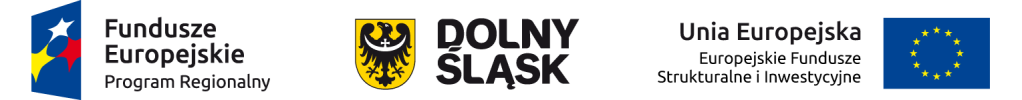 Przygotowanie postępowania
Wyrok Naczelnego Sądu Administracyjnego z dnia 22.02.2017 r., sygn. akt II GSK 1732/15. „(….) ograniczenia terytorialnego dla wykonawców usług gwarancyjnych i serwisowych przedmiotu zamówienia poprzez ustanowienie wymogu posiadania przez potencjalnego wykonawcę siedziby serwisu producenta lub jego autoryzowanego dystrybutora na terenie Polski nie daje podstaw, aby uznać go za odpowiedni i adekwatny w relacji do przedmiotu zamówienia oraz zapewniający zamawiającemu oczekiwany przez niego poziom bezpieczeństwa, jakości, czasu reakcji i szybkości usług gwarancyjnych i serwisowych”.
Wyrok Wojewódzkiego Sądu Administracyjnego w Krakowie z dnia 27.11.2015 r., sygn. akt I SA/Kr 1574/15. „Niewątpliwie warunek, aby dostarczony przez wykonawcę sprzęt posiadał autoryzowany serwis producenta w Polsce bezpodstawnie faworyzuje wykonawców (producentów) spełniających rzeczony wymóg, a dyskwalifikuje z ubiegania się o zamówienie wszystkie inne podmioty, w tym te które posiadają serwis w innych niż Polska krajach Unii Europejskiej. Słusznie akcentuje się w uzasadnieniu zaskarżonej decyzji, iż istotą prawidłowego serwisu nie jest miejsce jego siedziby, ale sposób i warunki jego realizacji, a beneficjent nie wykazał weryfikowalnej różnicy pomiędzy serwisami położonymi w kraju i poza nim. Konkluzja ta jest uprawniona tym bardziej, że w umowie z wykonawcą zamawiający określił względnie liberalne warunki dotyczące terminu usunięcia ewentualnych wad sprzętu”.
Wyrok Naczelnego Sądu Administracyjnego z dnia 15 września 2015r. sygn. akt II GSK 759/14. „Zamawiający nie oczekiwał od wykonawcy posiadania punktu serwisowego na terenie Polski, lecz dokonania naprawy autobusu w miejscu jego eksploatacji. Zamawiający nie postawił warunku posiadania stacjonarnego zakładu serwisowego na terenie Polski, pozostawiając wykonawcom dowolność sposobu serwisowania tj. pozostawiając wykonawcy wybór najkorzystniejszego dla niego sposobu dokonania usługi serwisu. Potencjalny wykonawca poprzez wybór odpowiedniego dla siebie sposobu wykonania serwisu (np. stacjonarny punkt serwisowy, mobilny serwis, wskazanie dowolnego kooperanta dysponującego stacjonarnym lub mobilnym serwisem, zwiększenie zakresu autoryzacji Autoryzowanej Stacji Obsługi o możliwość wykonania napraw silnika i skrzyni biegów oraz zabezpieczenie stacji w niezbędne do naprawy części zamienne), mógł spełnić stawiane warunki serwisowania na terenie Polski.” I dalej (cyt.): „Z zapisów tych wynikał dla oferenta obowiązek wykonania serwisu silnika: dostęp do części zamiennych na terenie Polski oraz serwisu skrzyni: serwisowanie w pełnym zakresie na terenie Polski, w sposób dla niego najkorzystniejszy odpowiadający jego potencjałowi technicznemu, a nie posiadanie punktu serwisowego na terenie Polski czy też zmuszenie do wejścia w kooperację z podmiotem krajowym”
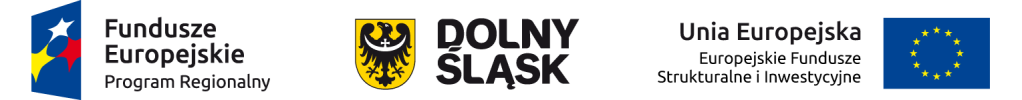 Przygotowanie postępowania
Podstawy wykluczenia
obligatoryjne - art. 24 ust. 1 pkt 12-23 ustawy PZP
Fakultatywne  - art. 24 ust. 5 pkt 1-8 ustawy PZP
Art. 25 ust. 1 pkt 3 ustawy PZP
Jeżeli zamawiający przewiduje wykluczenie wykonawcy na podstawie podstaw fakultatywnych, wskazuje podstawy wykluczenia w ogłoszeniu o zamówieniu, w SIWZ lub w zaproszeniu do negocjacji. 
Uchwała Krajowej Izby Odwoławczej z dnia 20 kwietnia 2017 r., sygn. akt KIO/KU 11/17
„(…) inne niż wynikające z art. 24 ust. 1 pkt 15 ustawy Pzp naruszenie obowiązku dotyczącego płatności podatków, opłat lub składek na ubezpieczenia społeczne lub zdrowotne może być przesłanką wykluczenia wykonawcy z postępowania o ile zamawiający wyraźnie ją wyartykułuje w dokumentacji przetargu - jako przesłankę fakultatywną, o której mowa w art. 24 u st. 5 pkt 8 usta wy Pzp.
Bezsprzecznie dokumenty, wymienione w § 5 pkt 2 i 3 rozporządzenia nie wymagają zawarcia informacji o wydaniu prawomocnego wyroku sądu lub ostatecznej decyzji administracyjnej o zaleganiu przez wykonawcę z uiszczaniem podatków, opłat lub składek na ubezpieczenia społeczne lub zdrowotne - co oznacza, iż na ich podstawie zamawiający nie jest w stanie stwierdzić istnienia lub braku istnienia przesłanki wykluczenia wykonawcy z postępowania w oparciu o art. 24 ust. 1 pkt 15 ustawy Pzp.
Na podstawie ww. dokumentów zamawiający ma jedynie możliwość weryfikacji, czy:
- wykonawca nie zalega z opłacaniem podatków, ewentualnie, czy zawarł porozumienie z właściwym organem podatkowym w sprawie spłat tych należności wraz z ewentualnymi odsetkami lub grzywnami, w szczególności uzyskał przewidziane prawem zwolnienie, odroczenie lub rozłożenie na raty zaległych płatności lub wstrzymanie w całości wykonania decyzji właściwego organu,
- wykonawca nie zalega z opłacaniem składek na ubezpieczenia społeczne lub zdrowotne, ewentualnie, czy zawarł porozumienie z właściwym organem w sprawie spłat tych należności wraz z ewentualnymi odsetkami lub grzywnami, w szczególności uzyskał przewidziane prawem zwolnienie, odroczenie lub rozłożenie na raty zaległych płatności lub wstrzymanie w całości wykonania decyzji właściwego organu.
Tym samym ww. dokumenty są jedynie nośnikami informacji m.in. w zakresie terminowego wywiązywania się przez wykonawcę z ciążących na nim zobowiązań podatkowych lub zobowiązań powstałych z tytułu płatności składek na ubezpieczenie społeczne, lecz nie potwierdzają, że wykonawca nie podlega wykluczeniu na podstawie a rt. 24 ust. 1 pkt 15ustawy Pzp, gdyż nie wynika z nich, że wobec wykonawcy wydano, lub nie - prawomocny wyrok sądu lub ostateczną decyzję administracyjną o zaleganiu z uiszczeniem podatków, opłat lub składek na ubezpieczenia społeczne lub zdrowotne.
W świetle powyższego na uwzględnienie nie zasługiwała argumentacja przedstawiona przez Zamawiającego na poparcie twierdzenia, iż był uprawniony do żądania zaświadczenia US oraz zaświadczenia ZUS również w celu potwierdzenia braku obligatoryjnej przesłanki wykluczenia przewidzianej w art. 24 ust. 1 pkt 15 ustawy Pzp.”
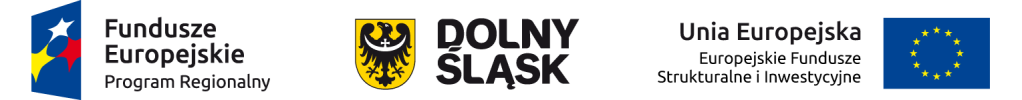 Przygotowanie postępowania
Podstawy wykluczenia

Art. 24. 6 ustawy PZP
Jeżeli zamawiający przewiduje możliwość wykluczenia wykonawcy na podstawie ust. 5, wskazuje podstawy wykluczenia w specyfikacji istotnych warunków zamówienia zaproszeniu do negocjacji. 


„Znowelizowane z dniem 28 lipca 2016 r. przepisy wprowadziły do ustawy Pzp dwie kategorie przesłanek wykluczenia wykonawcy z postępowania o udzielenie zamówienia publicznego - przesłanki obligatoryjne wskazane w treści art. 24 ust. 1 ustawy Pzp oraz fakultatywne określone dyspozycją art. 24 ust. 5 ustawy. Zgodnie z art. 24 ust. 5 ustawy Pzp, z postępowania o udzielenie zamówienia publicznego, zamawiający może wykluczyć wykonawcę, w odniesieniu do którego realizują się przesłanki wykluczenia określone w pkt 1 – 8 tego przepisu. Jeżeli zamawiający przewiduje wykluczenie wykonawcy na tej podstawie, zobowiązany jest wskazać przesłanki wykluczenia w ogłoszeniu o zamówieniu, specyfikacji istotnych warunków zamówienia lub zaproszeniu do negocjacji (por. art. 24 ust. 6 ustawy Pzp). Przepis art. 24 ust. 5 ustawy Pzp ustanawia zatem katalog dodatkowych przesłanek wykluczenia, które stanowić będą podstawę podmiotowej weryfikacji wykonawcy, o ile zostaną one wskazane przez zamawiającego w treści ogłoszenia o zamówieniu, w specyfikacji istotnych warunków zamówienia lub w zaproszeniu do negocjacji. Jeśli zamawiający nie decyduje się na dodatkowe badanie sytuacji podmiotowej wykonawcy w oparciu o dyspozycję art. 24 ust. 5 ustawy Pzp, nie ma obowiązku wskazywania tych okoliczności w specyfikacji istotnych warunków zamówienia. Należy bowiem podkreślić, iż ujęcie w specyfikacji istotnych warunków zamówienia fakultatywnych przesłanek wykluczenia tworzy nie tylko uprawnienie do dodatkowej analizy sytuacji wykonawcy ubiegającego się o realizację zamówienia publicznego, ale także nakłada na zamawiającego obowiązek weryfikacji informacji o wykonawcy w żądanych zakresie.”
https://www.uzp.gov.pl/baza-wiedzy/interpretacja-przepisow/pytania-i-odpowiedzi-dotyczace-nowelizacji-ustawy-prawo-zamowien-publicznych/kwalifikacja-podmiotowa-wykonawcow
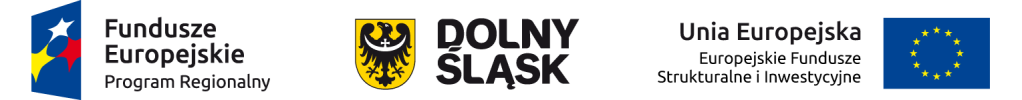 Przygotowanie postępowania
Podstawy wykluczenia
Art. 25a ust. 3 ustawy PZP
Wykonawca, który powołuje się na zasoby innych podmiotów, w celu wykazania braku istnienia wobec nich podstaw wykluczenia oraz spełniania, w zakresie, w jakim powołuje się na ich zasoby, warunków udziału w postępowaniu:
1)   składa także jednolite dokumenty dotyczące tych podmiotów - jeżeli wartość zamówienia jest równa lub przekracza kwoty określone w przepisach wydanych na podstawie art. 11 ust. 8;
2)   zamieszcza informacje o tych podmiotach w oświadczeniu, o którym mowa w ust. 1 - jeżeli wartość zamówienia jest mniejsza niż kwoty określone w przepisach wydanych na podstawie art. 11 ust. 8.
Art. 25a ust. 4 ustawy PZP
W postępowaniu prowadzonym w trybie zamówienia z wolnej ręki, oświadczenie, o którym mowa w ust. 1, wykonawca składa zamawiającemu przed zawarciem umowy.
Art. 25a ust. 5 ustawy PZP
Na żądanie zamawiającego, wykonawca, który zamierza powierzyć wykonanie części zamówienia podwykonawcom, w celu wykazania braku istnienia wobec nich podstaw wykluczenia z udziału w postępowaniu:
1)   składa jednolite dokumenty dotyczące podwykonawców, jeżeli wartość zamówienia jest równa lub przekracza kwoty określone w przepisach wydanych na podstawie art. 11 ust. 8;
2)   zamieszcza informacje o podwykonawcach w oświadczeniu, o którym mowa w ust. 1, jeżeli wartość zamówienia jest mniejsza niż kwoty określone w przepisach wydanych na podstawie art. 11 ust. 8.
Art. 25a ust. 6  ustawy PZP
W przypadku wspólnego ubiegania się o zamówienie przez wykonawców, jednolity dokument lub oświadczenie składa każdy z wykonawców wspólnie ubiegających się o zamówienie. Dokumenty te potwierdzają spełnianie warunków udziału w postępowaniu lub kryteriów selekcji oraz brak podstaw wykluczenia w zakresie, w którym każdy z wykonawców wykazuje spełnianie warunków udziału w postępowaniu lub kryteriów selekcji oraz brak podstaw wykluczenia.
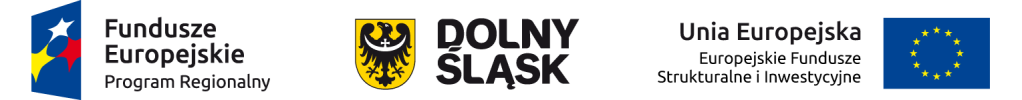 Postępowanie o udzielenie zamówienia
Publikacja ogłoszenia o zamówieniu [poz. 1, poz. 2, poz. 3, poz. 4]
Art. 11. 1 ustawy PZP
Ogłoszenia, o których mowa w ustawie: 
1)zamieszcza się w Biuletynie Zamówień Publicznych udostępnianym na stronach portalu internetowego Urzędu Zamówień Publicznych; 
2)publikuje się w Dzienniku Urzędowym Unii Europejskiej, jeżeli są przekazywane Urzędowi Publikacji Unii Europejskiej. 
Art. 11a ustawy PZP
1) Zamawiający jest obowiązany udokumentować zamieszczenie ogłoszenia w Biuletynie Zamówień Publicznych , w szczególności przechowywać dowód jego zamieszczenia;
2) Publikację ogłoszenia w Dzienniku Urzędowym Unii Europejskiej, w szczególności przechowywać dowód przekazania tego ogłoszenia Urzędowi Publikacji Unii Europejskiej.
Art. 40 ustawy PZP
1. Zamawiający wszczyna postępowanie w trybie przetargu nieograniczonego, zamieszczając ogłoszenie o zamówieniu w miejscu publicznie dostępnym w swojej siedzibie oraz na stronie internetowej. 
2. Jeżeli wartość zamówienia jest mniejsza niż kwoty określone w przepisach wydanych na podstawie art. 11 ust. 8, zamawiający zamieszcza ogłoszenie o zamówieniu w Biuletynie Zamówień Publicznych. 
3. Jeżeli wartość zamówienia jest równa lub przekracza kwoty określone w przepisach wydanych na podstawie art. 11 ust. 8, zamawiający przekazuje ogłoszenie o zamówieniu Urzędowi Publikacji Unii Europejskiej. 
Art. 38 ustawy PZP
4a. Jeżeli w postępowaniu prowadzonym w trybie przetargu nieograniczonego zmiana treści specyfikacji istotnych warunków zamówienia prowadzi do zmiany treści ogłoszenia o zamówieniu, zamawiający:
1)   zamieszcza ogłoszenie o zmianie ogłoszenia w Biuletynie Zamówień Publicznych - jeżeli wartość zamówienia jest mniejsza niż kwoty określone w przepisach wydanych na podstawie art. 11 ust. 8;
2)   przekazuje Urzędowi Publikacji Unii Europejskiej ogłoszenie dodatkowych informacji, informacji o niekompletnej procedurze lub sprostowania, drogą elektroniczną, zgodnie z formą i procedurami wskazanymi na stronie internetowej określonej w dyrektywie - jeżeli wartość zamówienia jest równa lub przekracza kwoty określone w przepisach wydanych na podstawie art. 11 ust. 8.
6. Jeżeli w wyniku zmiany treści specyfikacji istotnych warunków zamówienia nieprowadzącej do zmiany treści ogłoszenia o zamówieniu jest niezbędny dodatkowy czas na wprowadzenie zmian w ofertach, zamawiający przedłuża termin składania ofert i informuje o tym wykonawców, którym przekazano specyfikację istotnych warunków zamówienia, oraz zamieszcza informację na stronie internetowej, jeżeli specyfikacja istotnych warunków zamówienia jest udostępniana na tej stronie. Przepis ust. 4a stosuje się odpowiednio.
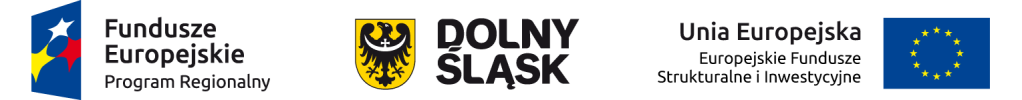 Postępowanie o udzielenie zamówienia
Termin składania ofert [poz. 14, poz. 15 Taryfikatora]
Art. 43 ustawy PZP
Jeżeli wartość zamówienia jest mniejsza niż kwoty określone w przepisach wydanych na podstawie art. 11 ust. 8, zamawiający wyznacza termin składania ofert z uwzględnieniem czasu niezbędnego do przygotowania i złożenia oferty, z tym ze w przypadku dostaw lub usług termin ten nie może być krótszy niż 7 dni od dnia zamieszczenia ogłoszenia o zamówieniu w Biuletynie Zamówień Publicznych, a w przypadku robót budowlanych – nie krótszy niż 14 dni.
Jeżeli wartość zamówienia jest równa lub przekracza kwoty określone w przepisach wydanych na podstawie art. 11 ust. 8, termin składania ofert nie może być krótszy niż 35 dni od dnia przekazania ogłoszenia o zamówieniu Urzędowi Publikacji Unii Europejskiej.
Art. 18 pkt 5 ustawy z dnia 22 czerwca 2016 r. o zmianie ustawy – Prawo zamówień publicznych oraz niektórych innych ustaw (Dz. U. z 2016 r., poz. 1020).
W postępowaniach o udzielenie zamówienia publicznego wszczętych i niezakończonych przed dniem 18 października 2018 r., a w przypadku postępowań prowadzonych przez centralnego zamawiającego, przed dniem 18 kwietnia 2017 r. termin, o którym mowa w:
art. 43 ust. 2 ustawy zmienianej w art. 1, w brzmieniu nadanym niniejszą ustawą wynosi 40 dni,
art. 52 ust. 2 ustawy zmienianej w art. 1, w brzmieniu nadanym niniejszą ustawą wynosi 35 dni.
Art. 9a ustawy PZP
1. Wyznaczając terminy składania wniosków o dopuszczenie do udziału w postępowaniu lub ofert, zamawiający uwzględnia złożoność zamówienia oraz, w przypadku ofert, czas potrzebny na sporządzenie ofert, z zachowaniem określonych w ustawie minimalnych terminów składania wniosków o dopuszczenie do udziału w postępowaniu lub ofert.
2. W przypadku gdy oferty mogą zostać złożone jedynie po odbyciu przez wykonawcę wizji lokalnej albo po sprawdzeniu przez niego dokumentów niezbędnych do realizacji zamówienia, zamawiający wyznacza terminy składania ofert z uwzględnieniem czasu niezbędnego do zapoznania się przez wykonawców z informacjami koniecznymi do przygotowania oferty, z tym że terminy te muszą być dłuższe od minimalnych terminów składania ofert określonych w ustawie.
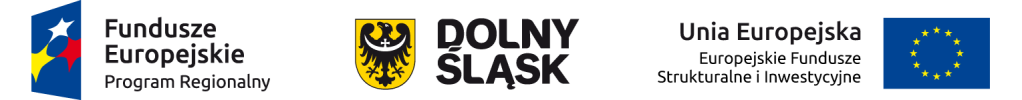 Postępowanie o udzielenie zamówienia
Termin składania ofert

Art. 12a ustawy PZP
1. W przypadku dokonywania zmiany treści ogłoszenia o zamówieniu zamieszczonego w Biuletynie Zamówień Publicznych lub opublikowanego w Dzienniku Urzędowym Unii Europejskiej, zamawiający przedłuża termin składania wniosków o dopuszczenie do udziału w postępowaniu lub termin składania ofert o czas niezbędny do wprowadzenia zmian we wnioskach lub ofertach, jeżeli jest to konieczne.
2. Jeżeli zmiana, o której mowa w ust. 1, jest istotna, w szczególności dotyczy określenia przedmiotu, wielkości lub zakresu zamówienia, kryteriów oceny ofert, warunków udziału w postępowaniu lub sposobu oceny ich spełniania, zamawiający przedłuża termin składania wniosków o dopuszczenie do udziału w postępowaniu lub termin składania ofert o czas niezbędny na wprowadzenie zmian we wnioskach lub ofertach, z tym że w postępowaniach, których wartość jest równa lub przekracza kwoty określone w przepisach wydanych na podstawie art. 11 ust. 8, termin składania:
1)   ofert nie może być krótszy niż 15 dni od dnia przekazania zmiany ogłoszenia Urzędowi Publikacji Unii Europejskiej - w trybie przetargu nieograniczonego;
2)   wniosków o dopuszczenie do udziału w postępowaniu nie może być krótszy niż 30 dni, a jeżeli zachodzi pilna potrzeba udzielenia zamówienia niż 15 dni od dnia przekazania zmiany ogłoszenia Urzędowi Publikacji Unii Europejskiej - w trybie przetargu ograniczonego lub negocjacji z ogłoszeniem.
3. Zamawiający niezwłocznie po zamieszczeniu zmiany treści ogłoszenia o zamówieniu w Biuletynie Zamówień Publicznych lub jej przekazaniu Urzędowi Publikacji Unii Europejskiej zamieszcza informację o zmianach na stronie internetowej.
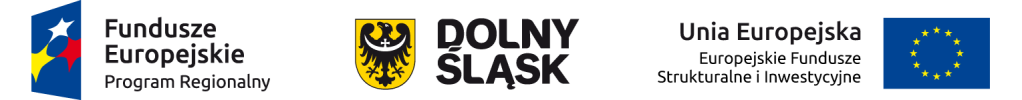 Postępowanie o udzielenie zamówienia
Termin składania ofert

Art. 14 ustawy PZP
1. Do czynności podejmowanych przez zamawiającego i wykonawców w postępowaniu o udzielenie zamówienia stosuje się przepisy  ustawy z 23 kwietnia 1964 r. - Kodeks cywilny (Dz. U z 2016 poz. 380 t.j. z późn. zm.), jeżeli przepisy ustawy nie stanowią inaczej.
2. Jeżeli koniec terminu do wykonania czynności przypada na sobotę lub dzień ustawowo wolny od pracy, termin upływa dnia następnego po dniu lub dniach wolnych od pracy.
Ustawa z 23 kwietnia 1964 r. - Kodeks cywilny (Dz. U z 2016 poz. 380 t.j. z późn. zm.) [dalej K.C.].
Art. 110. Jeżeli ustawa, orzeczenie sądu lub decyzja innego organu państwowego albo czynność prawna oznacza termin nie określając sposobu jego obliczania, stosuje się przepisy poniższe.
Art. 111. 
§ 1. Termin oznaczony w dniach kończy się z upływem ostatniego dnia.
§ 2. Jeżeli początkiem terminu oznaczonego w dniach jest pewne zdarzenie, nie uwzględnia się przy obliczaniu terminu dnia, w którym to zdarzenie nastąpiło.
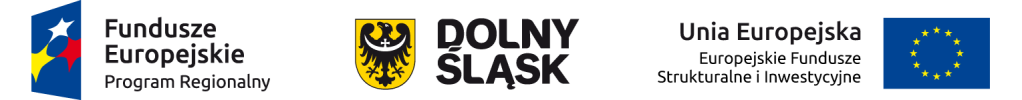 Postępowanie
Oświadczenia i dokumenty [poz. 19 Taryfikatora]
Art. 25 ust. 1 ustawy PZP
W postępowaniu o udzielenie zamówienia zamawiający może żądać od wykonawców wyłącznie oświadczeń lub dokumentów niezbędnych do przeprowadzenia postępowania. Oświadczenia lub dokumenty potwierdzające: 
1) spełnianie warunków udziału w postępowaniu lub kryteria selekcji,
2) spełnianie przez oferowane dostawy, usługi lub roboty budowlane wymagań określonych przez zamawiającego,
3) brak podstaw wykluczenia 
– zamawiający wskazuje w ogłoszeniu o zamówieniu, specyfikacji istotnych warunków zamówienia lub zaproszeniu do składania ofert.
Art. 26 ust. 1 ustawy PZP
Zamawiający przed udzieleniem zamówienia, którego wartość jest równa lub przekracza kwoty określone w przepisach wydanych na podstawie art. 11 ust. 8, wzywa wykonawcę, którego oferta została najwyżej oceniona, do złożenia w wyznaczonym, nie krótszym niż 10 dni terminie aktualnych na dzień złożenia oświadczeń lub dokumentów potwierdzających okoliczności, o których mowa w art. 25 ust. 1. Przepisu zdania pierwszego nie stosuje się do udzielania zamówień w przypadkach, o których mowa w art. 101a ust. 1 pkt 1 lub pkt 2 lit. a (zawarta umowa ramowa) 
Art. 26 ust. 2 ustawy PZP
Jeżeli wartość zamówienia jest mniejsza niż kwoty określone w przepisach wydanych na podstawie art. 11 ust. 8, zamawiający może wezwać wykonawcę, którego oferta została najwyżej oceniona, do złożenia w wyznaczonym, nie krótszym niż 5 dni, terminie aktualnych na dzień złożenia oświadczeń lub dokumentów potwierdzających okoliczności, o których mowa w art. 25 ust. 1.
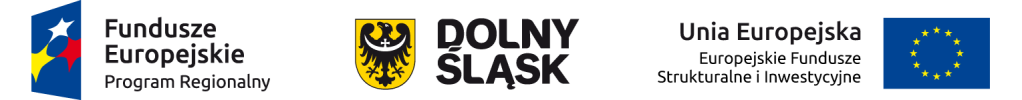 Postępowanie
Oświadczenia i dokumenty [poz. 19 Taryfikatora]



Rozporządzenie Ministra Rozwoju 
z dnia 26 lipca 2016 r. w sprawie rodzajów dokumentów, jakich może żądać zamawiający od wykonawcy w postepowaniu o udzielenie zamówienia (Dz. U. z 2016 r., poz. 1126)
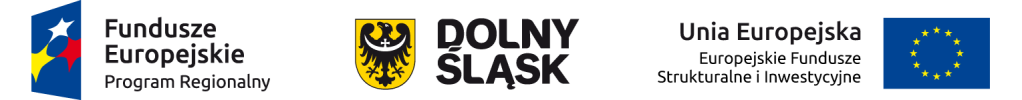 Postępowanie
Informacja o wyniku kontroli uprzedniej, Sygn. UZP/DKUE/KU/3/17 
„Tym samym zaświadczeń́, o których mowa z w § 5 pkt 2) i 3) rozporządzenia, zamawiający może żądać jedynie na potwierdzenie braku podstaw do wykluczenia z art. 24 ust. 5 pkt 8 ustawy Pzp. Powyższe oznacza, iż̇ żądanie ww. dokumentów jest niezbędne jedynie w sytuacji, gdy zamawiający przewidział wykluczenie wykonawcy na podstawie ww. przepisu w ogłoszeniu o zamówieniu lub w siwz. 
[…] Ze względu na fakt, iż̇ wymagane przez zamawiającego zaświadczenia Urzędu Skarbowego, właściwej terenowej jednostki organizacyjnej ZUS lub KRUS nie są̨ dokumentami potwierdzającym niepodleganie wykluczeniu z postepowania na podstawie art. 24 ust. 1 pkt. 12 – 23 ustawy Pzp oraz 24 ust. 5 pkt 1 ustawy Pzp, postawiony przez zamawiającego wymóg przedłożenia ww. dokumentów stanowi naruszenie art. 25 ust. 1 ustawy Pzp, ponieważ̇ ww. zaświadczenia nie były niezbędne do przeprowadzenia postepowania. 
Żądanie złożenia ich przez wykonawcę̨, którego oferta została najwyżej oceniona stanowi jednocześnie naruszenie art. 26 ust. 1 ustawy Pzp.”
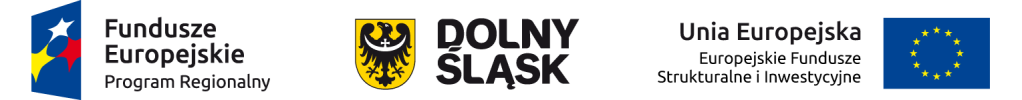 Postępowanie
Informacja o wyniku kontroli uprzedniej, Sygn. UZP/DKUE/KU/93/16 

„Zgodnie z art. 26 ust. 1 ustawy Pzp, zamawiający przed udzieleniem zamówienia, którego wartość́ jest równa lub przekracza kwoty określone w przepisach wydanych na podstawie art. 11 ust. 8, wzywa wykonawcę̨, którego oferta została najwyżej oceniona, do złożenia w wyznaczonym, nie krótszym niż̇ 10 dni, terminie aktualnych na dzień́ złożenia oświadczeń́ lub dokumentów potwierdzających okoliczności, o których mowa w art. 25 ust. 1. Dyspozycja powyższego artykułu nakazuje zamawiającemu wezwanie wykonawcy, którego oferta została najwyżej oceniona do złożenia wszystkich dokumentów potwierdzających okoliczności, o których mowa w art. 25 ust. 1 ustawy Pzp. Oznacza to, iż̇ w postepowaniach o ww. wartościach zamawiający ma obowiązek żądać wszystkich dokumentów potwierdzających m.in. brak podstaw do wykluczenia.”
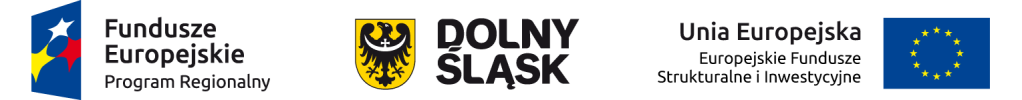 Postępowanie
Oświadczenia i dokumenty [poz. 19 Taryfikatora]
Wyrok KIO z dnia 9 marca 2017 r. Sygn. akt 352/17 
„(…) w ocenie Izby dokumenty składane w wyniku wezwania Zamawiającego w trybie art. 26 ust.1 ustawy Pzp mają być aktualne na dzień złożenia tych oświadczeń lub dokumentów, co oznacza, że mogą być one wystawione po dacie składania ofert, gdyż stan spełnienia warunków i niepodlegania wykluczeniu musi być utrzymany również na moment ich złożenia Za przyjęciem takiego stanowiska przemawia przede wszystkim cel wprowadzenia w przepisach Pzp regulacji, zgodnie z którą wykonawcy nie mają obowiązku składania wraz z ofertą dokumentów potwierdzających spełnianie warunków udziału w postępowaniu i brak podstaw do wykluczenia. Przypomnieć należy, że celem ustawodawcy było odformalizowanie i uproszczenie procedur przetargowych przez zmniejszenie wymagań formalnych po stronie wykonawców polegających na braku konieczności składania wraz z ofertą wszystkich dokumentów i oświadczeń, potwierdzających spełnianie wymagań i brak podstaw wykluczenia. 
Zamawiający, dokonuje oceny spełniania wymagań wyłącznie w oparciu o dostarczone dokumenty JEDZ, które zgodnie z art. 25a ust. 1 stanowią wstępne potwierdzenie, że wykonawca nie podlega wykluczeniu oraz spełnia warunki udziału w postępowaniu i spełnia kryteria selekcji nie później niż na dzień składania ofert, z tym zastrzeżeniem, że w przypadku tzw. "procedury odwróconej" zamawiający ocenia dokumenty JEDZ tylko takiego wykonawcy, którego ofertę oceniono jako najkorzystniejszą. To zatem rolą dokumentu JEDZ jest potwierdzenie warunków i braku podstaw wykluczenia na moment upływu terminu składania ofert. Przedłożone w trybie art. 26 ust. 1 lub 2 ustawy Pzp dokumenty i oświadczenia stanowią jedynie potwierdzenie okoliczności uprzednio wykazanych w dokumentach JEDZ a przez fakt, że przedłożone dokumenty są aktualne na dzień ich złożenia potwierdzają, że stan spełniania warunków udziału w postępowaniu przez wybranego wykonawcę i brak podstaw wykluczenia nie uległ zmianie i ma charakter ciągły. Wymaganie, aby wykonawca ubiegający się o udzielenie zamówienia, składając wraz z ofertą dokument JEDZ jednocześnie dysponował kompletem dokumentów, potwierdzających spełnienie wymagań i brak podstaw wykluczenia nie później niż na dzień składania ofert, byłoby zaprzeczeniem celu nowelizacji ustawy, jakim było odformalizowanie i uproszczenie procedur przetargowych. Przyjęte przez Izbę stanowisko, znajduje także uzasadnienie w treści art. 26 ust. 2 f ustawy Pzp, który zezwala Zamawiającemu na każdym etapie postępowania wezwać wykonawców do złożenia wszystkich lub niektórych oświadczeń lub dokumentów potwierdzających, że nie podlegają wykluczeniu, spełniają warunki udziału w postępowaniu lub kryteria selekcji, a jeżeli zachodzą uzasadnione podstawy do uznania, że złożone uprzednio oświadczenia lub dokumenty nie są już aktualne, do złożenia aktualnych oświadczeń lub dokumentów. 
Zwrócić należy także uwagę, że również ustawodawca unijny przykłada dużą wagę do oceny spełniania wymagań i braku podstaw wykluczenia wg stanu aktualnego, bieżącego. W dyrektywie Parlamentu Europejskiego i Rady 2014/24/UE z dnia 26 lutego 2014 r. w sprawie zamówień publicznych, poz. 85 preambuły wskazano m.in., że "istotne jest, by decyzje instytucji zamawiających opierały się na aktualnych informacjach, w szczególności jeśli chodzi o podstawy wykluczenia, z uwagi na to, że ważne zmiany mogą zachodzić dość szybko, np. w przypadku trudności finansowych, które sprawiałyby, że dany wykonawca staje się nieodpowiedni, lub, przeciwnie, z racji spłacenia w międzyczasie zaległych zobowiązań z tytułu składek na ubezpieczenia społeczne (..)"..
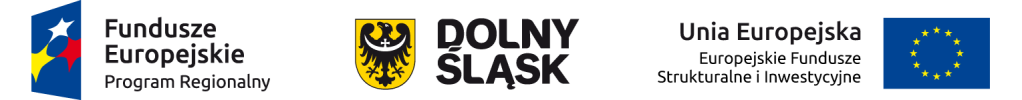 Postępowanie
Oświadczenia i dokumenty [poz. 19 Taryfikatora]
Wyrok KIO z dnia 13 lutego 2017 r., sygn. akt KIO 165/17 
„Izba musi stwierdzić́, że rzeczywiście w znowelizowanych przepisach ustawy Pzp pojawiło się̨ pojęcie oraz wymóg składania dokumentów cyt. „aktualnych na dzień́ złożenia oświadczeń́ lub dokumentów [...]”[art. 26 ust. 1 i 2 Pzp]. Jednak dotyczy to dokumentów, których aktualność́ nie jest nieograniczona np. dokument określony w § 5 pkt 1 rozporządzenia Ministra Rozwoju z dnia 26 lipca 2016 r. w sprawie rodzajów dokumentów, jakich może żądać zamawiający od wykonawcy w postepowaniu o udzielenie zamówienia (Dz. U. poz. 1126) – informacja z Krajowego Rejestru Karnego, który to dokument nie może być́ wystawiony wcześniej niż̇ 6 miesięcy przed upływem określonego terminu. Żądanie dokumentów może się̨ odnosić́ do okresu ważności dokumentów, a nie do faktów potwierdzanych dokumentami. Fakt przykładowo wyżej wskazanej niekaralności może być́ potwierdzany aktualnym dokumentem z KRK nawet wielokrotnie, gdyż̇ zamawiający musi wykluczyć́ z postepowania wykonawcę̨, który był karany w określonym zakresie, nawet w dniu przewidzianym na zawarcie umowy w sprawie zamówienia publicznego. Należy od takich faktów i dokumentów odróżnić́ zdarzenia i dokumenty, które są przedmiotem rozpoznawanego postepowania odwoławczego, czyli fakt zrealizowania jakiejś́ roboty budowlanej i potwierdzenia jakości wykonania tego przedmiotu zamówienia np. referencjami w określonym terminie – 5 lat przed upływem terminu składania wniosków o dopuszczenie do udziału w postepowaniu czy ofert. W całym okresie postepowania wykonawca będzie mógł się̨ wykazywać́ wykonaniem robót w okresie nie bardziej odległym niż̇ 5 lat przed terminem składania wniosków o dopuszczenie do udziału w postepowaniu (jak w rozpoznawanym postepowaniu zamówieniowym) czy ofert (jak w przetargu nieograniczonym).”
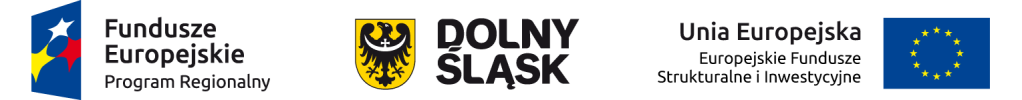 Postępowanie
Oświadczenia i dokumenty [poz. 19 Taryfikatora]
Wyrok Krajowej Izby Odwoławczej z dnia 20.04.2017 r., sygn. akt KIO 707/16
Izba nie podzieliła stanowiska Odwołującego, że aktualna treść art. 26 ust. 3 Pzp pozwala uznać, że ustawodawca zrezygnował z wymogu, aby składane na wezwanie zamawiającego oświadczenia i dokumenty potwierdzały - spełnianie przez wykonawcę warunków udziału w postępowaniu (czy spełnianie przez oferowane dostawy, usługi lub roboty budowlane wymagań określonych przez zamawiającego - stan z dnia, w którym upłynął termin składania ofert. Także w aktualnym stanie prawnym, wykonawca nadal jest zobowiązany wykazać - pod rygorem wykluczenia z postępowania - spełnienie warunków udziału w postępowaniu, na dzień składania ofert, co potwierdza swoim zapewnieniem w dokumencie JEDZ i w odrębnych oświadczeniach pisemnych załączonych do oferty, i taki stan musi się utrzymywać aż do zawarcia umowy. Zmiana brzmienia art. 26 ust. 3 ustawy Pzp, ma jedynie taki skutek, że dokumenty uzupełniane przez wykonawców na wezwanie z art. 26 ust. 3 Pzp, mogą być wystawione z datą bieżącą, ale jednocześnie w swojej treści mają potwierdzać spełnianie warunku przez wykonawcę na dzień złożenia oferty. Izba zwraca także uwagę, że zgodnie z art. 25a ust. 1 Pzp, do którego odwołuje się wskazany art. 26 ust. 3, dokument JEDZ jest oświadczeniem wykonawcy, mającym stanowić wstępne potwierdzenie, że wykonawca nie podlega wykluczeniu z postępowania oraz, że spełnia warunki udziału w postępowaniu. Powyższe oświadczenie dotyczy stanu rzeczywistego z dnia składania ofert, albowiem przepis ten jednoznacznie stanowi o spełnianiu warunków, a nie ich możliwym hipotetycznym spełnieniu w toku postępowania o udzielenie zamówienia publicznego, przykładowo na dzień wezwania do złożenia dokumentów potwierdzających wymagane warunki. Nie można zatem przepisu art. 26 ust. 1 oraz art. 26 ust. 3 ustawy Pzp i "aktualności" wymaganych dokumentów interpretować w oderwaniu od złożonego oświadczenia. Wprowadzenie rozwiązania, opierającego się na oświadczeniu wykonawcy zawartym w JEDZ, bez wątpienia miało na celu odformalizowanie postępowania i zwolnienie wykonawców od kompletowania dokumentów na potrzeby każdego postępowania o udzielenie zamówienia, o które ubiega się wykonawca, jednakże wykonawca wezwany jest zobowiązany potwierdzić stosowne fakty, których dotyczy oświadczenie, wymaganymi w postępowaniu dokumentami o treści korespondującej z terminem składania ofert. Na powyższe wskazuje także - wbrew interpretacji Odwołującego - powoływany w odwołaniu przez tego wykonawcę wyrok KIO 2249/16. Izba zwraca także uwagę na art. 26 ust. 2f ustawy Pzp, zgodnie z którym: "2f. Jeżeli jest to niezbędne do zapewnienia odpowiedniego przebiegu postępowania o udzielenie zamówienia, zamawiający może na każdym etapie postępowania wezwać wykonawców do złożenia wszystkich lub niektórych oświadczeń lub dokumentów potwierdzających, że nie podlegają wykluczeniu, spełniają warunki udziału w postępowaniu lub kryteria selekcji, a jeżeli zachodzą uzasadnione podstawy do uznania, że złożone uprzednio oświadczenia lub dokumenty nie są już aktualne, do złożenia aktualnych oświadczeń lub dokumentów
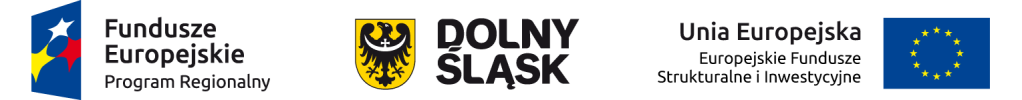 Postępowanie
Oświadczenia i dokumenty [poz. 19 Taryfikatora]
Wyrok Krajowej Izby Odwoławczej z dnia z dnia 25.01.2017 r., sygn. akt KIO 103/17
„Skoro wykonawca, wbrew dyspozycjom zamawiającego zawartym w SIWZ załączył do oferty tzw. dokumenty podmiotowe – potwierdzające spełnienie warunków udziału w postępowaniu, zachodziła konieczność wezwania przez zamawiającego, przed wyborem oferty tego wykonawcy, do potwierdzenia że pozostają one nadal aktualne.”
Art. 26 ust. 6 ustawy PZP
Wykonawca nie jest obowiązany do złożenia oświadczeń lub dokumentów potwierdzających okoliczności, o których mowa w art. 25 ust. 1 pkt 1 i 3, jeżeli zamawiający posiada oświadczenia lub dokumenty dotyczące tego wykonawcy lub może je uzyskać za pomocą bezpłatnych i ogólnodostępnych baz danych, w szczególności rejestrów publicznych w rozumieniu ustawy z dnia 17 lutego 2005 r. o informatyzacji działalności podmiotów realizujących zadania publiczne (Dz. U. z 2017 r. poz. 570).
Rozporządzenie Ministra Rozwoju z dnia 26 lipca 2016 r. w sprawie rodzajów dokumentów, jakich może zadać́ zamawiający od wykonawcy w postepowaniu o udzielenie zamówienia (Dz. U. z 2016 r., poz. 1126)
§ 10.2. 
W przypadku wskazania przez wykonawcę̨ oświadczeń́ lub dokumentów, o których mowa w § 2, § 5 i § 7, które znajdują̨ się̨ w posiadaniu zamawiającego, w szczególności oświadczeń́ lub dokumentów przechowywanych przez zamawiającego zgodnie z art. 97 ust. 1 ustawy, zamawiający w celu potwierdzenia okoliczności, o których mowa w art. 25 ust. 1 pkt 1 i 3 ustawy, korzysta z posiadanych oświadczeń́ lub dokumentów, o ile są̨ one aktualne.
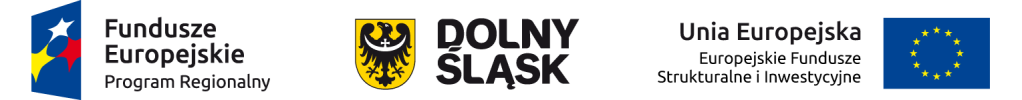 Ocena braku podstaw wykluczenia i spełniania warunków udziału w postępowaniu
POLEGANIE NA ZASOBACH PODMIOTÓW TRZECICH 
Art. 22a ustawy PZP
ust. 1  
Wykonawca może w celu potwierdzenia spełniania warunków udziału w postępowaniu, w stosownych sytuacjach oraz w odniesieniu do konkretnego zamówienia, lub jego części, polegać na zdolnościach technicznych lub zawodowych lub sytuacji finansowej lub ekonomicznej innych podmiotów, niezależnie od charakteru prawnego łączących go z nim stosunków prawnych. 
ust. 2 
Wykonawca, który polega na zdolnościach lub sytuacji innych podmiotów, musi udowodnić́ zamawiającemu, że realizując zamówienie, będzie dysponował niezbędnymi zasobami tych podmiotów, w szczególności przedstawiając zobowiązanie tych podmiotów do oddania mu do dyspozycji niezbędnych zasobów na potrzeby realizacji zamówienia. 
ust. 3 
Zamawiający ocenia, czy udostępniane wykonawcy przez inne podmioty zdolności techniczne lub zawodowe lub sytuacja finansowa lub ekonomiczna, pozwalają na wykazanie przez wykonawcę spełniania warunków udziału w postepowaniu lub kryteriów selekcji oraz bada, czy nie zachodzą̨ wobec tego podmiotu podstawy wykluczenia, o których mowa w art. 24 ust. 1 pkt 13-22 i ust. 5. 
ust. 4 
W odniesieniu do warunków dotyczących wykształcenia, kwalifikacji zawodowych lub doświadczenia, wykonawcy mogą̨ polegać́ na zdolnościach innych podmiotów, jeśli podmioty te zrealizują̨ roboty budowlane lub usługi, do realizacji których te zdolności są̨ wymagane.
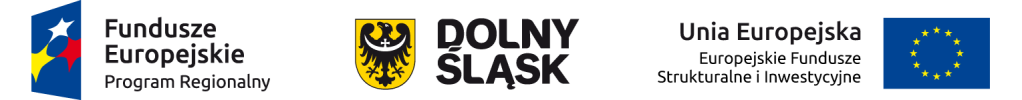 Postępowanie
POLEGANIE NA ZASOBACH PODMIOTÓW TRZECICH 
Rozporządzenie Ministra Rozwoju z dnia 26 lipca 2016 r. w sprawie rodzajów dokumentów, jakich może zadać́ zamawiający od wykonawcy w postepowaniu o udzielenie zamówienia (Dz. U. z 2016 r., poz. 1126)
9. 1. 
W celu oceny, czy wykonawca polegając na zdolnościach lub sytuacji innych podmiotów na zasadach określonych w art. 22a ustawy, będzie dysponował niezbędnymi zasobami w stopniu umożliwiającym należyte wykonanie zamówienia publicznego oraz oceny, czy stosunek łączący wykonawcę̨ z tymi podmiotami gwarantuje rzeczywisty dostęp do ich zasobów, zamawiający może żądać dokumentów, które określają̨ w szczególności: 
1) zakres dostępnych wykonawcy zasobów innego podmiotu; 
2) sposób wykorzystania zasobów innego podmiotu, przez wykonawcę̨, przy wykonywaniu zamówienia publicznego; 
3) zakres i okres udziału innego podmiotu przy wykonywaniu zamówienia publicznego; 
4) czy podmiot, na zdolnościach którego wykonawca polega w odniesieniu do warunków udziału w postepowaniu dotyczących wykształcenia, kwalifikacji zawodowych lub doświadczenia, zrealizuje roboty budowlane lub usługi, których wskazane zdolności dotyczą̨. 
9.2. 
Zamawiający żąda od wykonawcy, który polega na zdolnościach lub sytuacji innych podmiotów na zasadach określonych w art. 22a ustawy, przedstawienia w odniesieniu do tych podmiotów dokumentów wymienionych w § 5 pkt 1–9. 
9.3. 
Zamawiający może żądać od wykonawcy przedstawienia dokumentów wymienionych w § 5 pkt 1–9, dotyczących podwykonawcy, któremu zamierza powierzyć́ wykonanie części zamówienia, a który nie jest podmiotem, na którego zdolnościach lub sytuacji wykonawca polega na zasadach określonych w art. 22a ustawy.
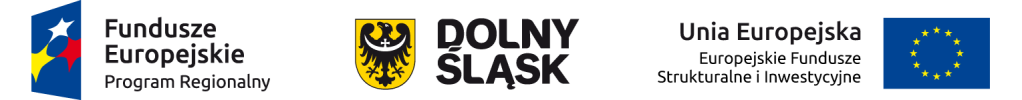 Ocena braku podstaw wykluczenia i spełniania warunków udziału w postępowaniu
Sumowanie doświadczenia
Wyrok Krajowej Izby Odwoławczej z dnia 7.08.2014 r., sygn. akt KIO 1495/14.
„Inaczej jest jednak, jeśli treścią postawionego warunku udziału w postępowaniu jest wymóg wykonania dwóch lub więcej takich samych zadań. W takim bowiem wypadku, treścią warunku jest dwukrotne [lub więcej] wykonanie określonych przedsięwzięć, zaś miarą doświadczenia jest w takim wypadku nie tylko wykonanie określonego zadania, ale także niezakłócone kilkukrotne powtórzenie takich przedsięwzięć, co wpisuje się w trafną logikę, że o ile raz poprawna realizacja określonego zadania może być wynikiem pozytywnego, poniekąd przypadkowego obrotu zdarzeń, to powtórne zadowalające wykonanie takiego zadania świadczy o doświadczeniu podmiotu, które daje podstawę do przyjęcia, że wykonawca za każdym następnym razem wykonując takie zadanie – wykona je dobrze.” I dalej: „Sumowanie robót wykonanych przez dwa różne podmioty, wchodzące w skład konsorcjum, nie stwarza takiej sytuacji, jak wykonanie tych robót przez jeden podmiot. Żaden z tych podmiotów, poprzez zawiązanie konsorcjum nie zwielokrotnił swojego doświadczenia, nie znalazł się w sytuacji, że dwa razy wykonał określone roboty budowlane.”
Wyrok Sądu Okręgowego w Szczecinie z dnia 12.11.2014 r., sygn. akt VIII Ga 327/14
„Wspólne wykazywanie spełniania określonych warunków udziału w postępowaniu nie może być jednak – w ocenie Sądu Okręgowego - uznawane za bezwzględną zasadę, lecz winno być rozpatrywane w kontekście konkretnego warunku powiązanego z przedmiotem zamówienia. W rozpoznawanej sprawie treścią postawionego warunku udziału w postępowaniu jest wymóg wykonania dwóch lub więcej takich samych zadań. Treścią warunku jest więc dwukrotne [lub więcej] wykonanie określonych robót. Miarą minimalnego doświadczenia wykonawcy Zamawiający w tym wypadku uznał nie tylko wykonanie określonego zadania, ale także jego powtórzenie – jednokrotne. Sąd Okręgowy podziela stanowisko zawarte w zaskarżonym orzeczeniu (...), że przepis art. 23 ust 2 ustawy Prawo zamówień publicznych nie oznacza uprawnienia do bezrefleksyjnego sumowania różnych elementów postawionych w ramach jednego warunku. Rozdzielanie wskazanego warunku wiedzy i doświadczenia w sposób wskazany przez Skarżącego na obecnym etapie postępowania – mając na uwadze jednoznacznie postawione w tym względzie w SIWZ wymagania, co podkreślono na wstępie rozważań - nie może być uznane za uprawnione.”
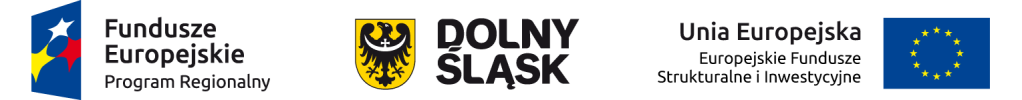 Ocena braku podstaw wykluczenia i spełniania warunków udziału w postępowaniu
Sumowanie doświadczenia
Wyrok ETS z dnia 4 maja 2017 r. w sprawie C-387/14

„Sumowanie wiedzy i doświadczenia kilku podmiotów, które samodzielnie nie posiadają wymaganej treścią SIWZ zdolności do realizacji zamówienia – zgodnie z treścią orzeczenia sumowanie w tym zakresie nie jest dozwolone w sytuacji, w której wykonawca uzna zamówienie za niepodzielne. „Nie można bowiem wykluczyć, że szczególne prace wymagają pewnych kwalifikacji niemożliwych do uzyskania poprzez połączenie niższych kwalifikacji wielu podmiotów. W takiej sytuacji instytucja zamawiająca może zatem w uzasadniony sposób wymagać, aby minimalny poziom kwalifikacji został osiągnięty przez jednego wykonawcę lub, stosownie do okoliczności, przez skorzystanie z usług ograniczonej liczby wykonawców, na mocy art. 44 ust. 2 akapit 2 dyrektywy 2004/18, o ile wymóg ten jest związany z przedmiotem danego zamówienia i jest w stosunku do niego proporcjonalny (wyrok z dnia 7 kwietnia 2016 r. Partner Apelski Dariusz, C-324/14, EU:C:2016:214, pkt 62 i przytoczone tam orzecznictwo)”. W tym miejscu warto przytoczyć fragment opinii Rzecznika Generalnego, który brzmi: „Z brzmienia dyrektywy jasno wynika, iż w kontekście zamówień publicznych wykonawcy mogą w zasadzie polegać na zdolnościach innych podmiotów. Zasada ta jest zgodna z celem otwarcia zamówień publicznych na konkurencję i Trybunał wielokrotnie potwierdzał jej obowiązywanie. Zdolności, na których wykonawca polega, mogą zatem zostać „rozdrobnione” lub „podzielone” pomiędzy szereg podmiotów, oczywiście pod warunkiem że wykonawca będzie faktycznie miał do swojej dyspozycji niezbędne zasoby tych innych podmiotów”. Zatem co do zasady sumowanie w zakresie zdolności jest możliwe i może doznawać ograniczenia w sytuacji, w której przedmiot zamówienia będzie wymagał tego, aby wykonanie jego nastąpiło przez podmiot posiadający samodzielnie cały wymagany zakres/minimalny poziom kwalifikacji do jego wykonania”.
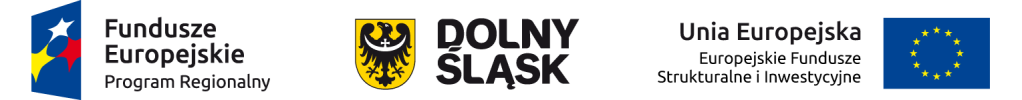 Kryteria oceny ofert [poz. 12, poz. 13 Taryfikatora]
Art. 91. 1. Zamawiający wybiera ofertę najkorzystniejszą na podstawie kryteriów oceny ofert określonych w specyfikacji istotnych warunków zamówienia.
2. Kryteriami oceny ofert są cena lub koszt albo cena lub koszt i inne kryteria odnoszące się do przedmiotu zamówienia, w szczególności:
1)   jakość, w tym parametry techniczne, właściwości estetyczne i funkcjonalne;
2)   aspekty społeczne, w tym integracja zawodowa i społeczna osób, o których mowa w art. 22 ust. 2, dostępność dla osób niepełnosprawnych lub uwzględnianie potrzeb użytkowników;
3)   aspekty środowiskowe, w tym efektywność energetyczna przedmiotu zamówienia;
4)   aspekty innowacyjne;
5)   organizacja, kwalifikacje zawodowe i doświadczenie osób wyznaczonych do realizacji zamówienia, jeżeli mogą mieć znaczący wpływ na jakość wykonania zamówienia;
6)   serwis posprzedażny oraz pomoc techniczna, warunki dostawy, takie jak termin dostawy, sposób dostawy oraz czas dostawy lub okres realizacji.
2a. Zamawiający, o których mowa w art. 3 ust. 1 pkt 1 i 2, oraz ich związki kryterium ceny mogą zastosować jako jedyne kryterium oceny ofert lub kryterium o wadze przekraczającej 60%, jeżeli określą w opisie przedmiotu zamówienia standardy jakościowe odnoszące się do wszystkich istotnych cech przedmiotu zamówienia oraz wykażą w załączniku do protokołu w jaki sposób zostały uwzględnione w opisie przedmiotu zamówienia koszty cyklu życia, z wyjątkiem art. 72 ust. 2 i art. 80 ust. 3.
2b. Zamawiający może ustalić stałe cenę lub koszt, jeżeli przepisy powszechnie obowiązujące lub właściwy organ określiły stałą cenę lub koszt. W takim przypadku ofertę wybiera się w oparciu o inne kryteria oceny ofert niż cena.
2c. Kryteria oceny ofert są związane z przedmiotem zamówienia, jeżeli dotyczą robót budowlanych, dostaw lub usług, które mają być zrealizowane w ramach tego zamówienia, we wszystkich aspektach oraz w odniesieniu do poszczególnych etapów ich cyklu życia, w tym procesu produkcji, dostarczania lub wprowadzania na rynek, nawet jeżeli nie są istotną cechą przedmiotu zamówienia.
2d. Zamawiający określa kryteria oceny ofert w sposób jednoznaczny i zrozumiały, umożliwiający sprawdzenie informacji przedstawianych przez wykonawców.
3. Kryteria oceny ofert nie mogą dotyczyć właściwości wykonawcy, a w szczególności jego wiarygodności ekonomicznej, technicznej lub finansowej.
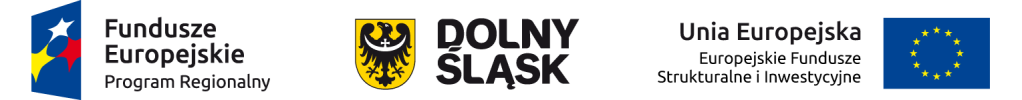 Kryteria oceny ofert
Uchwała Krajowej Izby Odwoławczej z dnia 2017-01-25, KIO/KD 2/17
(…) Podzielając ustalone znaczenie pojęcia "powszechnie dostępny" i aprobując stanowisko Prezesa Urzędu, że samochód ciężarowy z remonterem typu patcher nie jest pojazdem powszechnie dostępnym, ale pojazdem specjalnym, oferowanym przez wyspecjalizowane firmy dla wąskiego grona nabywców i realizacji szczególnych zadań, a więc przedmiot zamówienia w kontrolowanym postępowaniu nie uzasadniał rezygnacji z innych kryteriów oceny ofert niż cena. Izba uznała, że nie zasługuje na uwzględnienia stanowisko Zamawiającego negujące ocenę, że Zamawiający w sposób nieprawidłowy zastosował przepis art. 91 ust. 2a ustawy Pzp, przez ustalenie jako jedynego kryterium ceny (waga 100%), ponieważ dostawa, która stanowiła przedmiot udzielanego zamówienia nie była dostawą pojazdu powszechnie dostępnego. Tym samym Izba podzieliła stanowisko, że Zamawiający naruszył art. 91 ust. 2a ustawy Pzp (naruszenie stwierdzone w Informacji o wyniku kontroli doraźnej następczej) oraz, że wskazanie przez Zamawiającego na jednoznaczny i wyczerpujący opis pojazdu może potwierdzać prawidłowe zastosowanie art. 29 ust. 1 ustawy Pzp, natomiast nie potwierdza prawidłowego zastosowania art. 91 ust. 2a ustawy Pzp (wskazania w Informacji o nieuwzględnieniu zastrzeżeń Zamawiającego).”
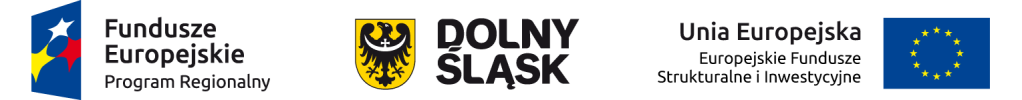 Kryteria oceny ofert
„Nie uregulowano jednak w ustawie, czy standardy jakościowe, o których mowa w art. 91 ust. 2a p.z.p., oznaczają w praktyce konieczność każdorazowego odwołania się do aktualnych norm (np. Polskich Norm), czy wystarczające będzie określenie minimalnych wartości użytkowych przedmiotu zamówienia przez oznaczenie cech jakości technologicznej, w tym w szczególności stopnia i zakresu realizacji oczekiwanych funkcji, komfortu użytkowania, łatwości obsługi i konserwacji oraz ich ergonomiczności, zdolności do pracy bezusterkowej, okresu zachowania cech użytkowych czy też stopnia szczegółowości wytycznych do opisu parametrów usługi.
W odróżnieniu od obecnego brzmienia przed nowelizacją z 22.06.2016 r. w przepisie art. 91 ust. 2a była mowa o „ustalonych standardach jakościowych". W piśmiennictwie wskazuje się, że ustalone standardy jakościowe to przede wszystkim powtarzalne parametry techniczne przedmiotu świadczenia (trwałość, wytrzymałość, funkcjonalność, gabaryty itd.) bądź powtarzalne parametry technologiczne lub czynnościowe (przy usługach). Chodzi o właściwości przedmiotu świadczenia, które są na tyle znane na rynku, że transakcja nie wymaga rozwiniętego opisu przedmiotu zamówienia i nie należy do transakcji skomplikowanych, jej zawarcie wystarczy poprzedzić przetargiem uproszczonym charakteryzującym się przeciętną konkurencyjnością postępowania. Nie ma przy tym znaczenia, jak doszło do ustalenia tych standardów na rynku (ustabilizowania właściwości przedmiotu) – czy nastąpiło to pod wpływem norm i przepisów technicznych, standaryzacji związanej z procesem oceny zgodności, zwyczajów handlowych, prostego naśladownictwa czy w inny sposób, byleby wszędzie na rynku zamawiany przedmiot świadczenia był taki sam pod względem swoich właściwości507.
Podobnie wywiedziono w uchwale Izby z 5.10.2011 r., przyjmując, że „ustalone standardy jakościowe" to znormalizowane cechy dostaw lub usług, spełniające przeciętne wymagania stawiane dla danego asortymentu (grupy towarowej), dzięki którym nie jest wymagane indywidualne podejście do ich wykonania508.
Sformułowanie „standardy odnoszące się do wszystkich istotnych cech przedmiotu zamówienia" nie może być utożsamiane z „ustalonymi standardami jakości" ze względu na wyraźne rozróżnienie tych pojęć przez ustawodawcę. Poszukując inspiracji do sporządzenia standardów jakościowych, można posłużyć się wypracowanymi od lat na gruncie partnerstwa publiczno-prywatnego tzw. standardami dostępności. Oczywiście nie dla wszystkich postępowań o udzielenie zamówienia publicznego będą one przydatne, ale z pewnością wszędzie tam, gdzie będziemy mieli do czynienia np. z usługami utrzymaniowymi, mogą one wyznaczać kierunki prac.”
(Irena Skubiszak-Kalinowska, Ewa Wiktorowska, Prawo Zamówień Publicznych Komentarz, Wolters Kluwer Warszawa 2017.).
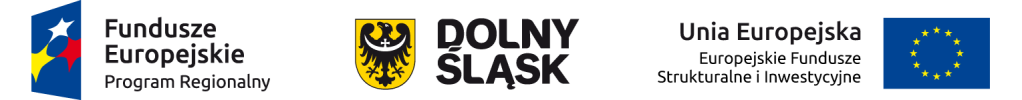 Zmiana umowy [poz. 28, poz. 29, poz. 30 Taryfikatora]
Art. 144. 1. Zakazuje się zmian postanowień zawartej umowy lub umowy ramowej w stosunku do treści oferty, na podstawie której dokonano wyboru wykonawcy, chyba że zachodzi co najmniej jedna z następujących okoliczności:
1)   zmiany zostały przewidziane w ogłoszeniu o zamówieniu lub specyfikacji istotnych warunków zamówienia w postaci jednoznacznych postanowień umownych, które określają ich zakres, w szczególności możliwość zmiany wysokości wynagrodzenia wykonawcy, i charakter oraz warunki wprowadzenia zmian;
2)   zmiany dotyczą realizacji dodatkowych dostaw, usług lub robót budowlanych od dotychczasowego wykonawcy, nieobjętych zamówieniem podstawowym, o ile stały się niezbędne i zostały spełnione łącznie następujące warunki:
a)  zmiana wykonawcy nie może zostać dokonana z powodów ekonomicznych lub technicznych, w szczególności dotyczących zamienności lub interoperacyjności sprzętu, usług lub instalacji, zamówionych w ramach zamówienia podstawowego,
b)  zmiana wykonawcy spowodowałaby istotną niedogodność lub znaczne zwiększenie kosztów dla zamawiającego,
c)  wartość każdej kolejnej zmiany nie przekracza 50% wartości zamówienia określonej pierwotnie w umowie lub umowie ramowej;
3)   zostały spełnione łącznie następujące warunki:
a)  konieczność zmiany umowy lub umowy ramowej spowodowana jest okolicznościami, których zamawiający, działając z należytą starannością, nie mógł przewidzieć,
b)  wartość zmiany nie przekracza 50% wartości zamówienia określonej pierwotnie w umowie lub umowie ramowej;
4)   wykonawcę, któremu zamawiający udzielił zamówienia, ma zastąpić nowy wykonawca:
a)  na podstawie postanowień umownych, o których mowa w pkt 1,
b)  w wyniku połączenia, podziału, przekształcenia, upadłości, restrukturyzacji lub nabycia dotychczasowego wykonawcy lub jego przedsiębiorstwa, o ile nowy wykonawca spełnia warunki udziału w postępowaniu, nie zachodzą wobec niego podstawy wykluczenia oraz nie pociąga to za sobą innych istotnych zmian umowy,
c)  w wyniku przejęcia przez zamawiającego zobowiązań wykonawcy względem jego podwykonawców;
5)   zmiany, niezależnie od ich wartości, nie są istotne w rozumieniu ust. 1e;
6)   łączna wartość zmian jest mniejsza niż kwoty określone w przepisach wydanych na podstawie art. 11 ust. 8 i jest mniejsza od 10% wartości zamówienia określonej pierwotnie w umowie w przypadku zamówień na usługi lub dostawy albo, w przypadku zamówień na roboty budowlane - jest mniejsza od 15% wartości zamówienia określonej pierwotnie w umowie.
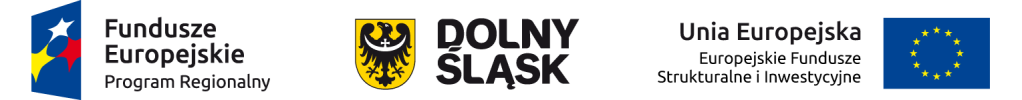 Zmiana umowy
Art. 144. 
1a. W przypadkach, o których mowa w ust. 1 pkt 2 i 3 oraz pkt 4 lit. b, zamawiający nie może wprowadzać kolejnych zmian umowy lub umowy ramowej w celu uniknięcia stosowania przepisów ustawy.
1b. W przypadkach, o których mowa w ust. 1 pkt 1, 3 i 6, zmiany postanowień umownych nie mogą prowadzić do zmiany charakteru umowy lub umowy ramowej.
1c. W przypadkach, o których mowa w ust. 1 pkt 2 i 3, zamawiający, po dokonaniu zmiany umowy, zamieszcza w Biuletynie Zamówień Publicznych lub przekazuje Urzędowi Publikacji Unii Europejskiej ogłoszenie o zmianie umowy.
1d. Jeżeli umowa zawiera postanowienia przewidujące możliwość zmiany wynagrodzenia należnego wykonawcy z powodu okoliczności innych niż zmiana zakresu świadczenia wykonawcy, dopuszczalną wartość zmiany umowy, o której mowa w ust. 1 pkt 2 lit. c, pkt 3 lit. b i pkt 6, ustala się w oparciu o wartość zamówienia określoną pierwotnie, z uwzględnieniem zmian wynikających z tych postanowień.
1e. Zmianę postanowień zawartych w umowie lub umowie ramowej uznaje się za istotną, jeżeli:
1)   zmienia ogólny charakter umowy lub umowy ramowej, w stosunku do charakteru umowy lub umowy ramowej w pierwotnym brzmieniu;
2)   nie zmienia ogólnego charakteru umowy lub umowy ramowej i zachodzi co najmniej jedna z następujących okoliczności:
a)  zmiana wprowadza warunki, które, gdyby były postawione w postępowaniu o udzielenie zamówienia, to w tym postępowaniu wzięliby lub mogliby wziąć udział inni wykonawcy lub przyjęto by oferty innej treści,
b)  zmiana narusza równowagę ekonomiczną umowy lub umowy ramowej na korzyść wykonawcy w sposób nieprzewidziany pierwotnie w umowie lub umowie ramowej,
c)  zmiana znacznie rozszerza lub zmniejsza zakres świadczeń i zobowiązań wynikający z umowy lub umowy ramowej,
d)  polega na zastąpieniu wykonawcy, któremu zamawiający udzielił zamówienia, nowym wykonawcą, w przypadkach innych niż wymienione w ust. 1 pkt 4.
2. Postanowienie umowne zmienione z naruszeniem ust. 1-1b, 1d i 1e podlega unieważnieniu. Na miejsce unieważnionych postanowień umowy lub umowy ramowej wchodzą postanowienia umowne w pierwotnym brzmieniu.
3. Jeżeli zamawiający zamierza zmienić warunki realizacji zamówienia, które wykraczają poza zmiany umowy lub umowy ramowej dopuszczalne zgodnie z ust. 1-1b, 1d i 1e obowiązany jest przeprowadzić nowe postępowanie o udzielenie zamówienia.
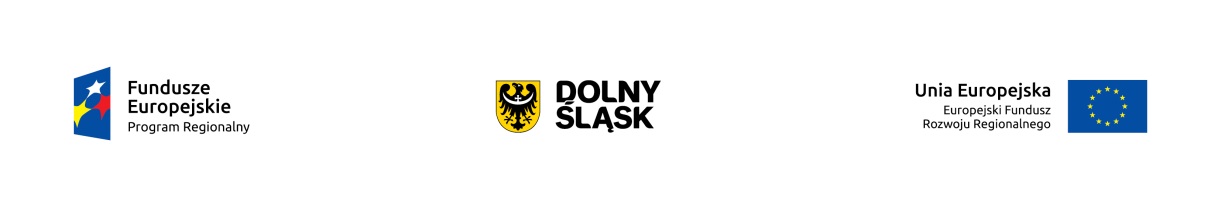 DZIĘKUJĘ ZA UWAGĘ
Spotkanie współfinansowane przez Unię Europejską ze środków Europejskiego Funduszu Społecznego